ŽELIM STABLO
OŠ prof. Filipa Lukasa, Kaštel Stari 
šk. god. 2017./2018.
Etape rada:
OŠ prof. Filipa Lukasa, 
Kaštel Stari
Projekt Uređenje okoliša šk. god. 2016./2017.
Jabuka na dar
Uređenje okoliša 2.dio šk. god. 2017./2018.
Micro: bit
	4.1. programiranje
	4.2. Duje i predavanje
	4.3. drugaši na djelu
	4.4. zaključak
5. Sadnja biljaka u školskom dvorištu
1.UREĐENJE OKOLIŠA
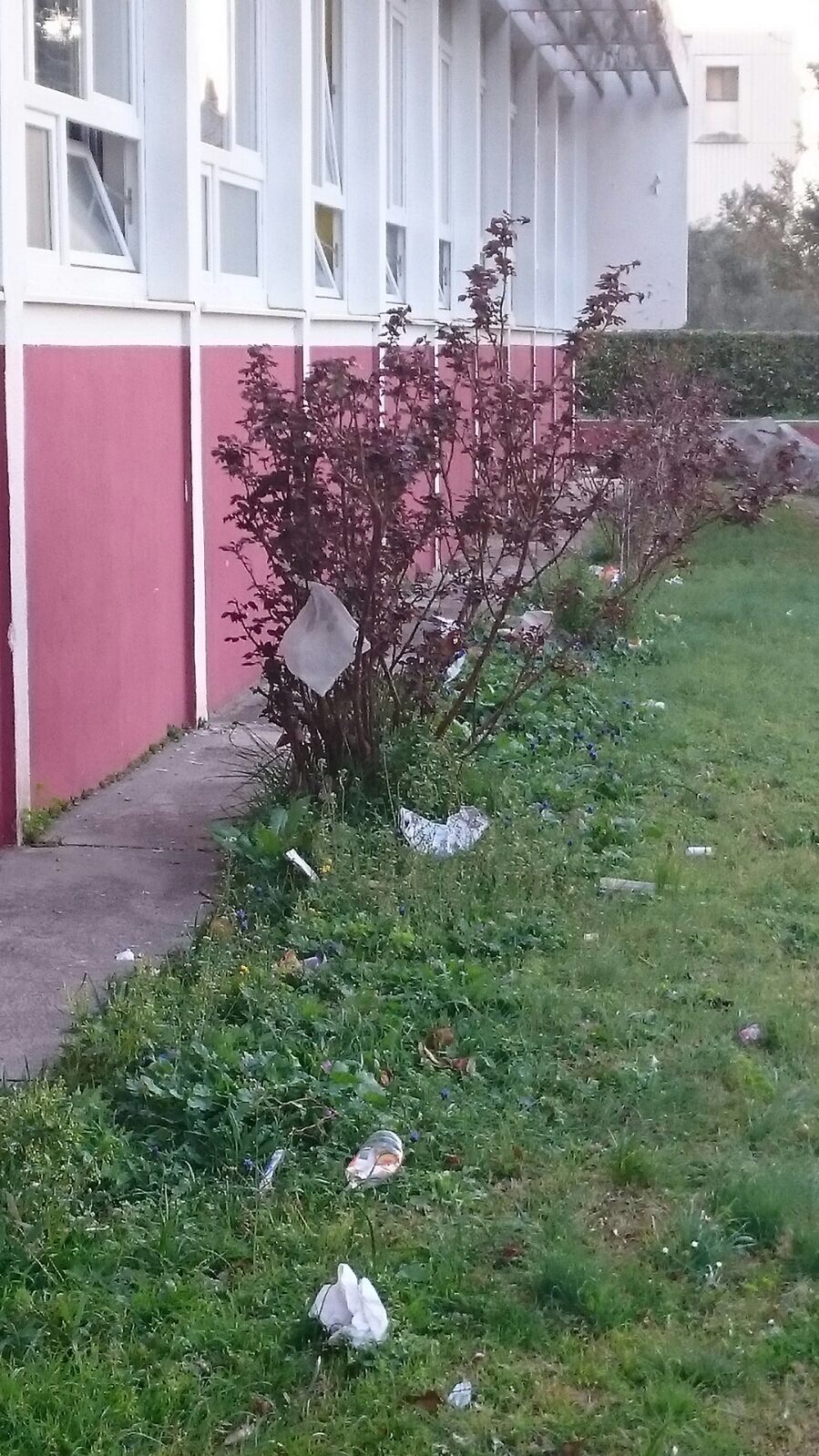 OŠ prof. Filipa Lukasa, 
Kaštel Stari
Ovako je izgledalo nekada...
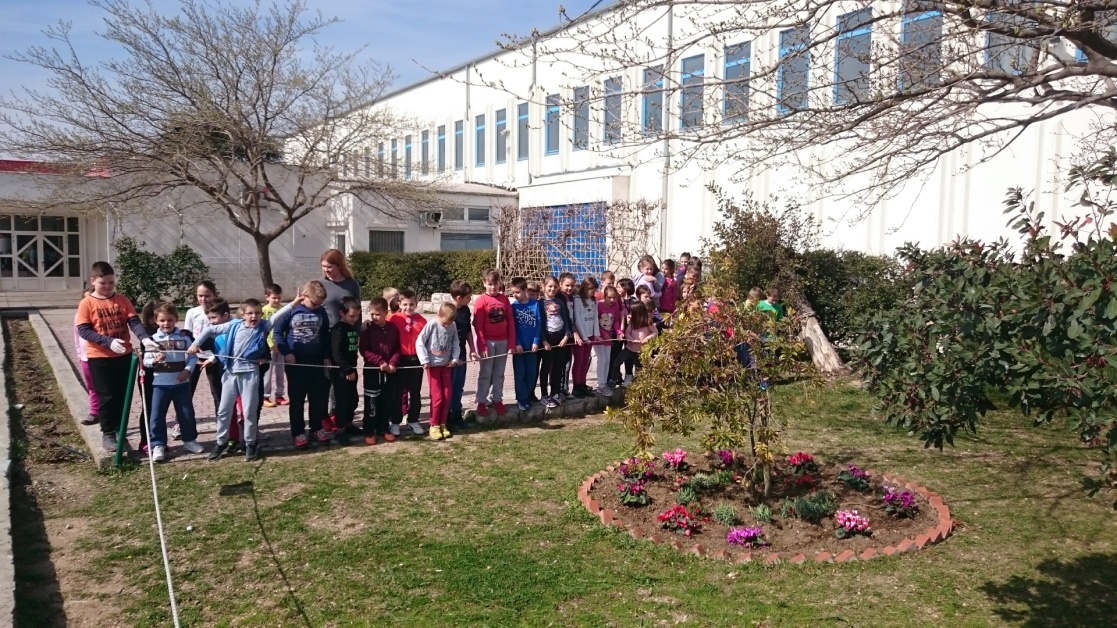 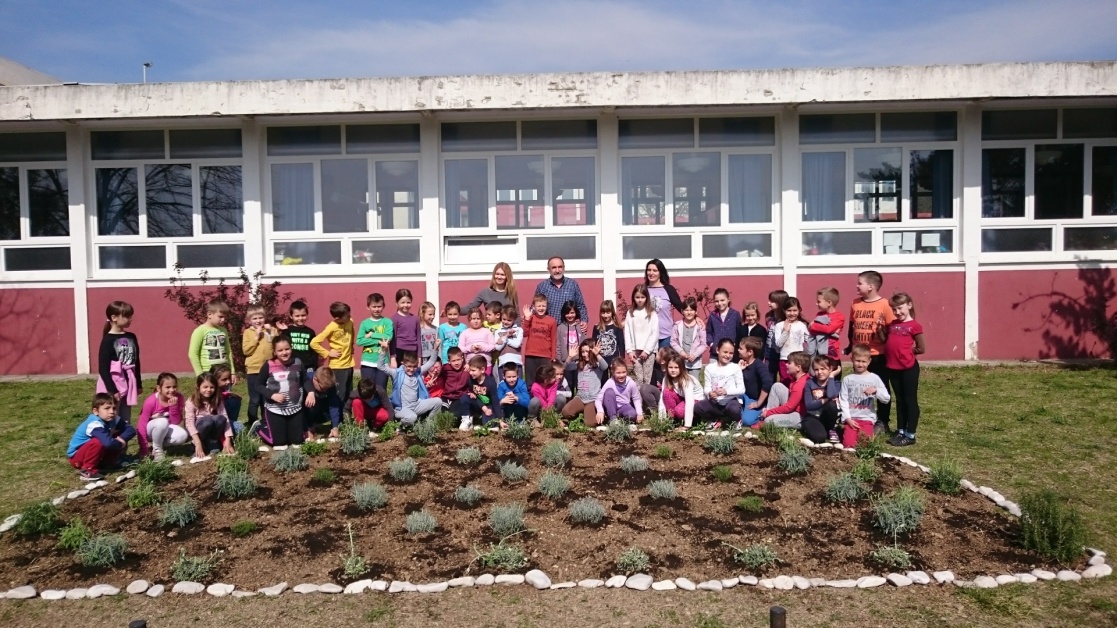 Vrijedne ruke prvašića šk. god. 2016./2017. oplemenile su školski okoliš.
2. JABUKA NA DAR
OŠ prof. Filipa Lukasa, 
Kaštel Stari
Briga za okoliš prepoznata je i kod Profil Kletta te smo za uspješnu suradnju dobili sadnice stabla jabuke koju smo zasadili u školsko dvorište!
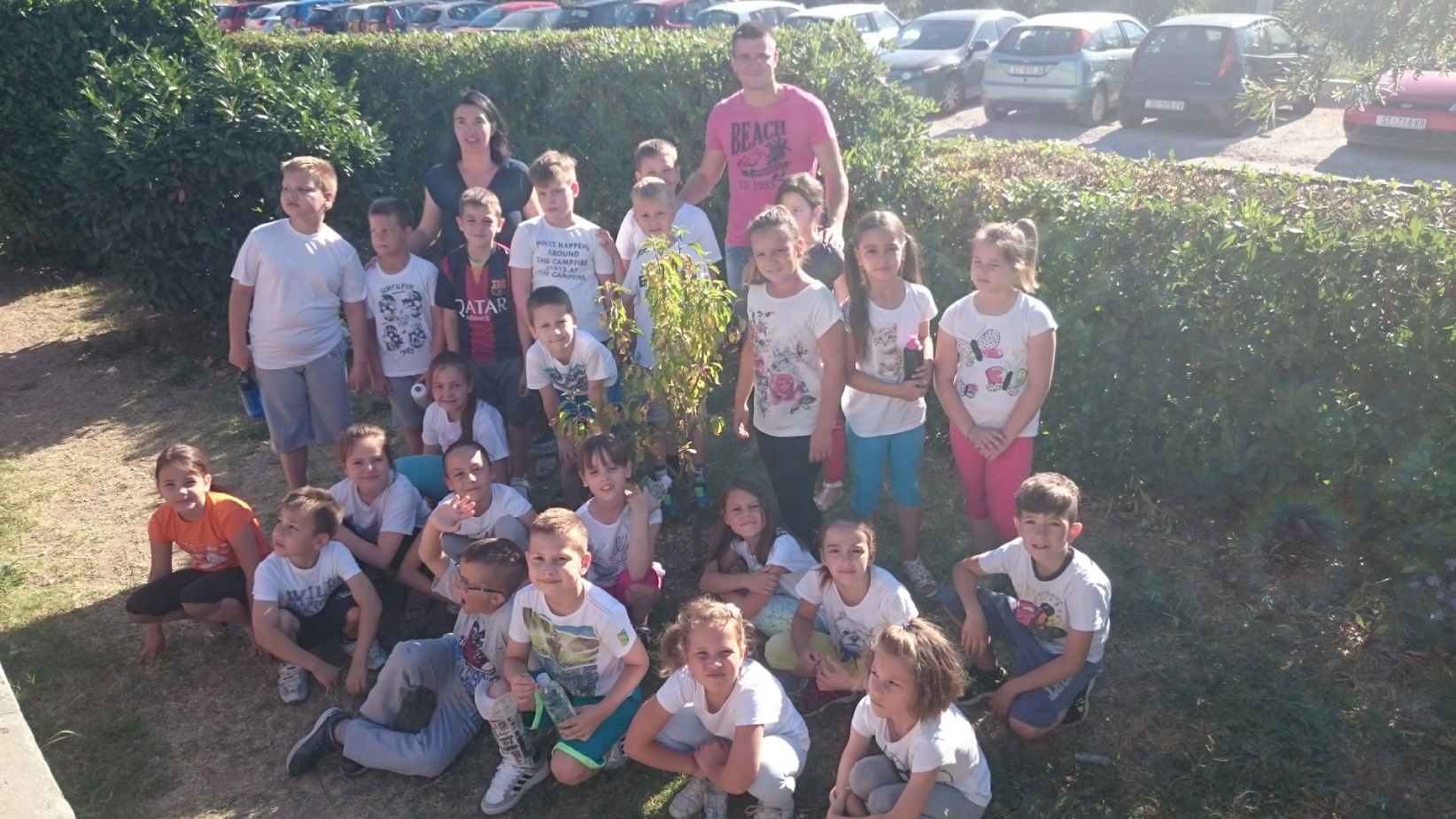 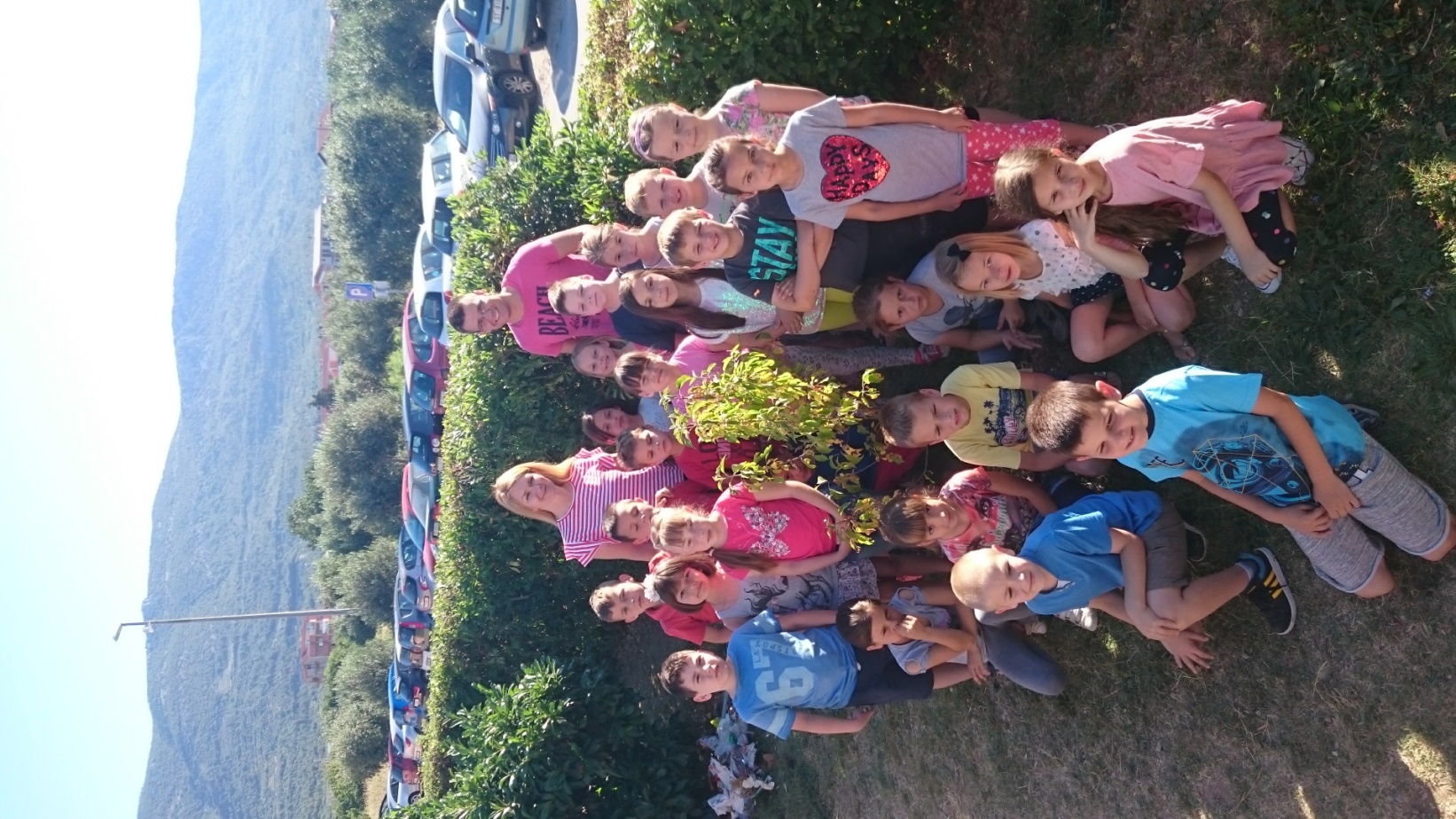 Prijateljstvo s okolišem potvrdili smo i postavljanjem kamena s natpisom naše škole ispod starog hrasta u Etno eko selu Škopljanci.
OŠ prof. Filipa Lukasa, 
Kaštel Stari
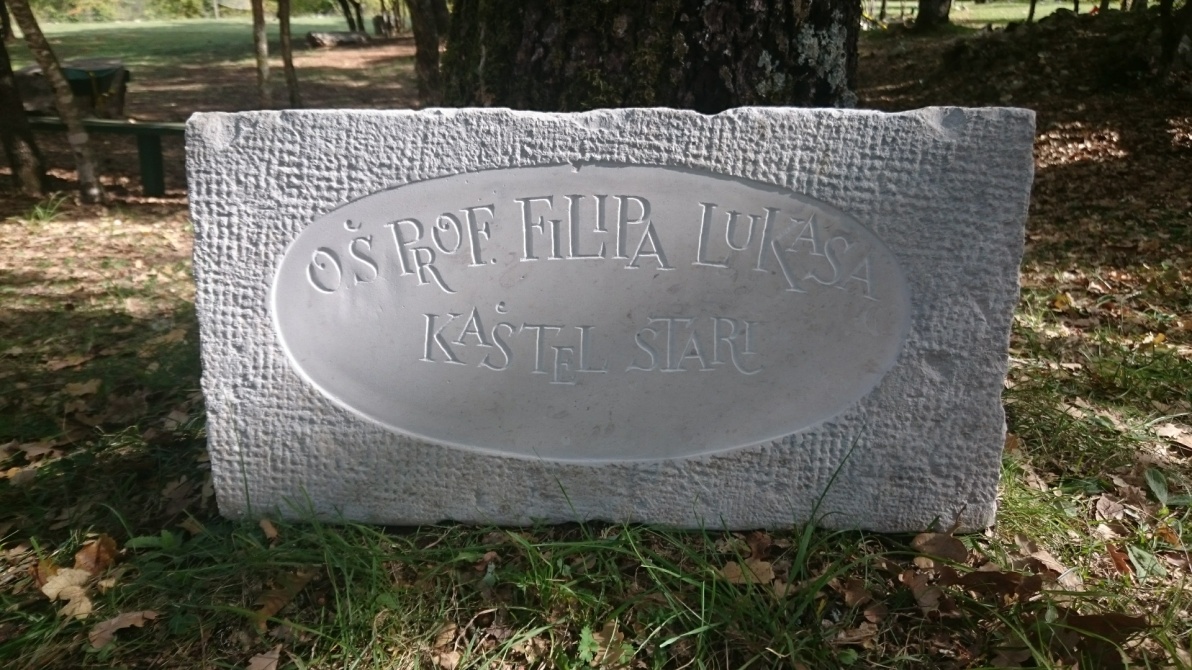 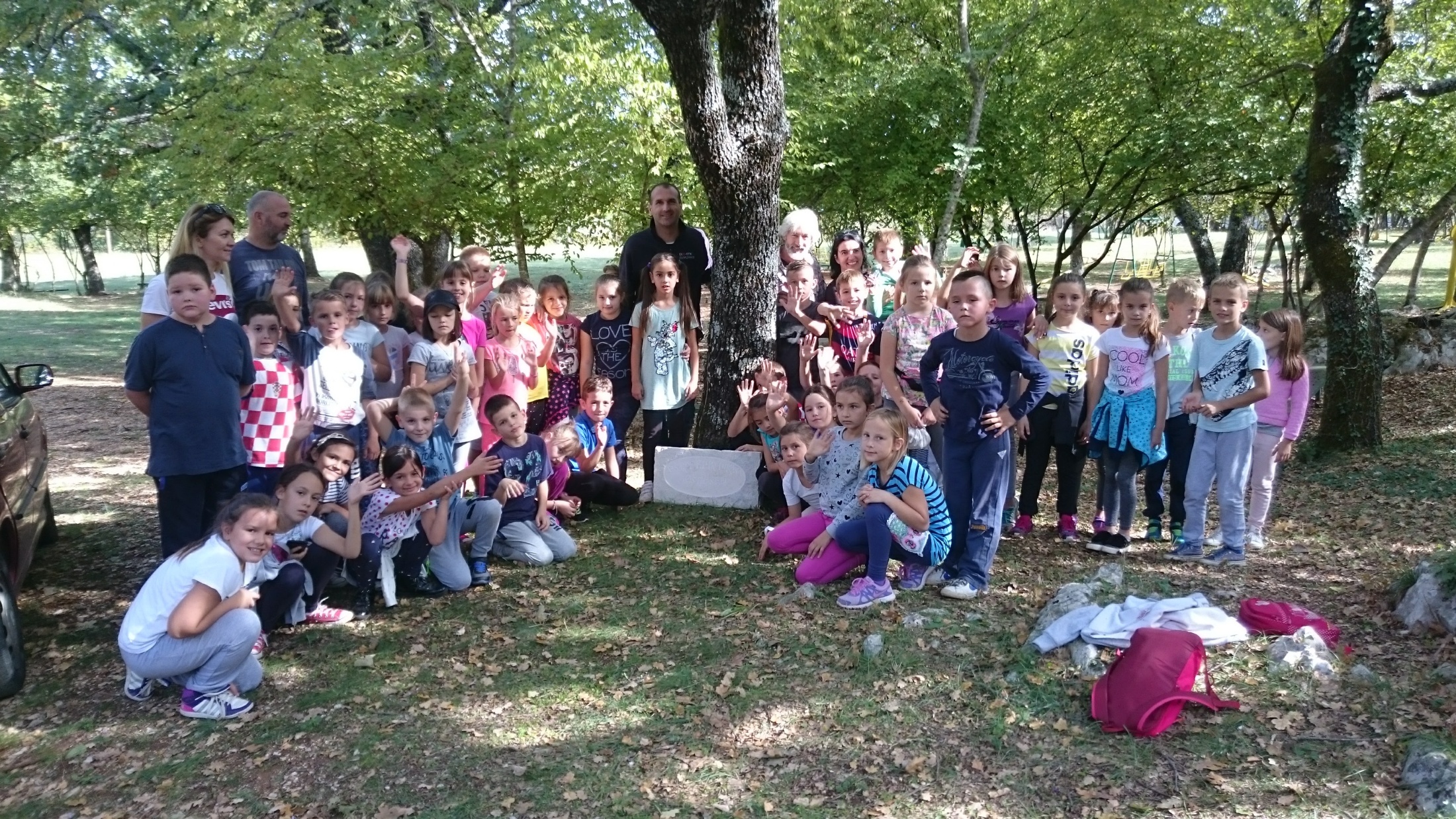 OŠ prof. Filipa Lukasa, 
Kaštel Stari
3. UREĐENJE OKOLIŠA  2.dio 
šk.god. 2017./2018.
Sadnice su narasle. I dalje se brinemo o njima, a šarene kadifice baš bi llijepo upotpunile sliku!
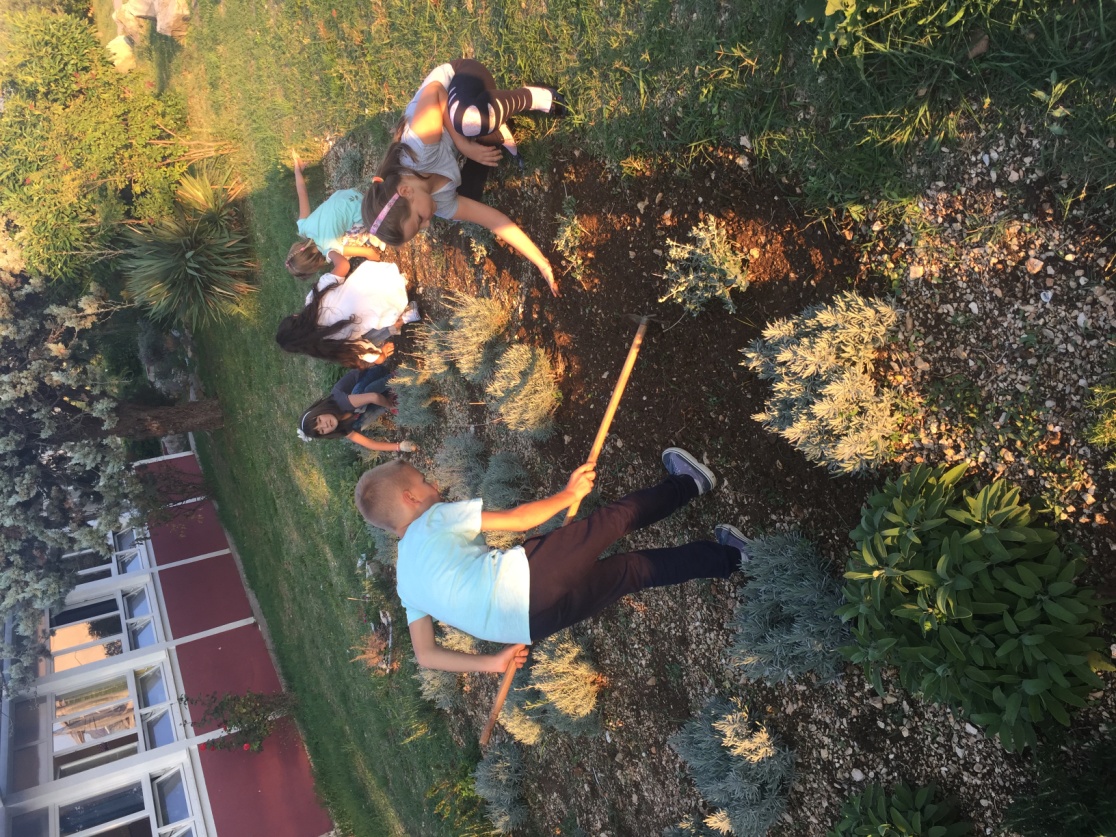 OŠ prof. Filipa Lukasa, 
Kaštel Stari
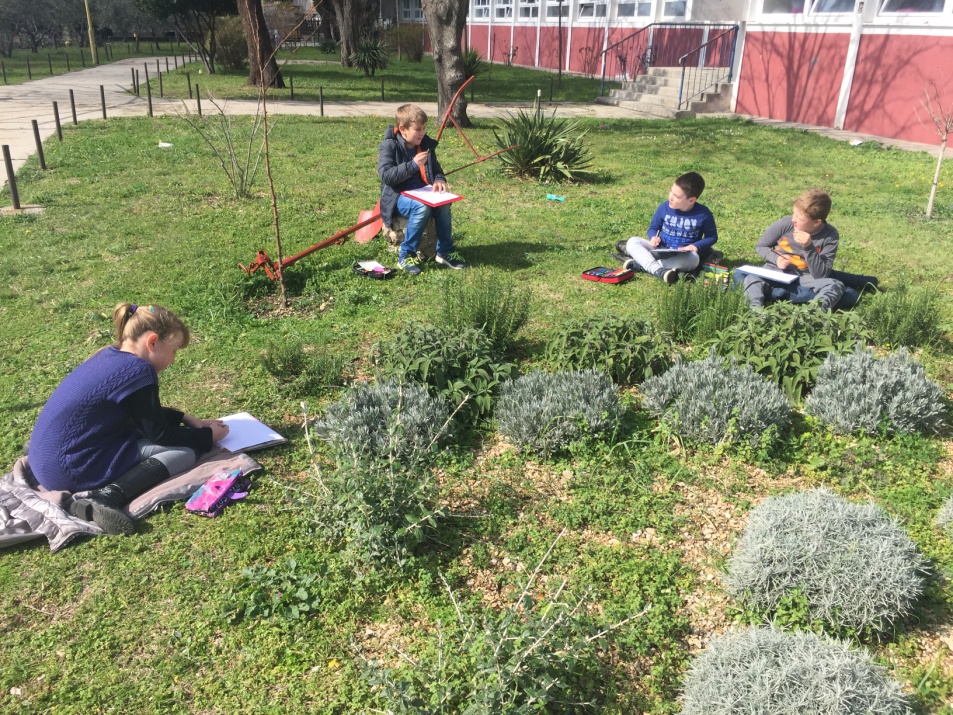 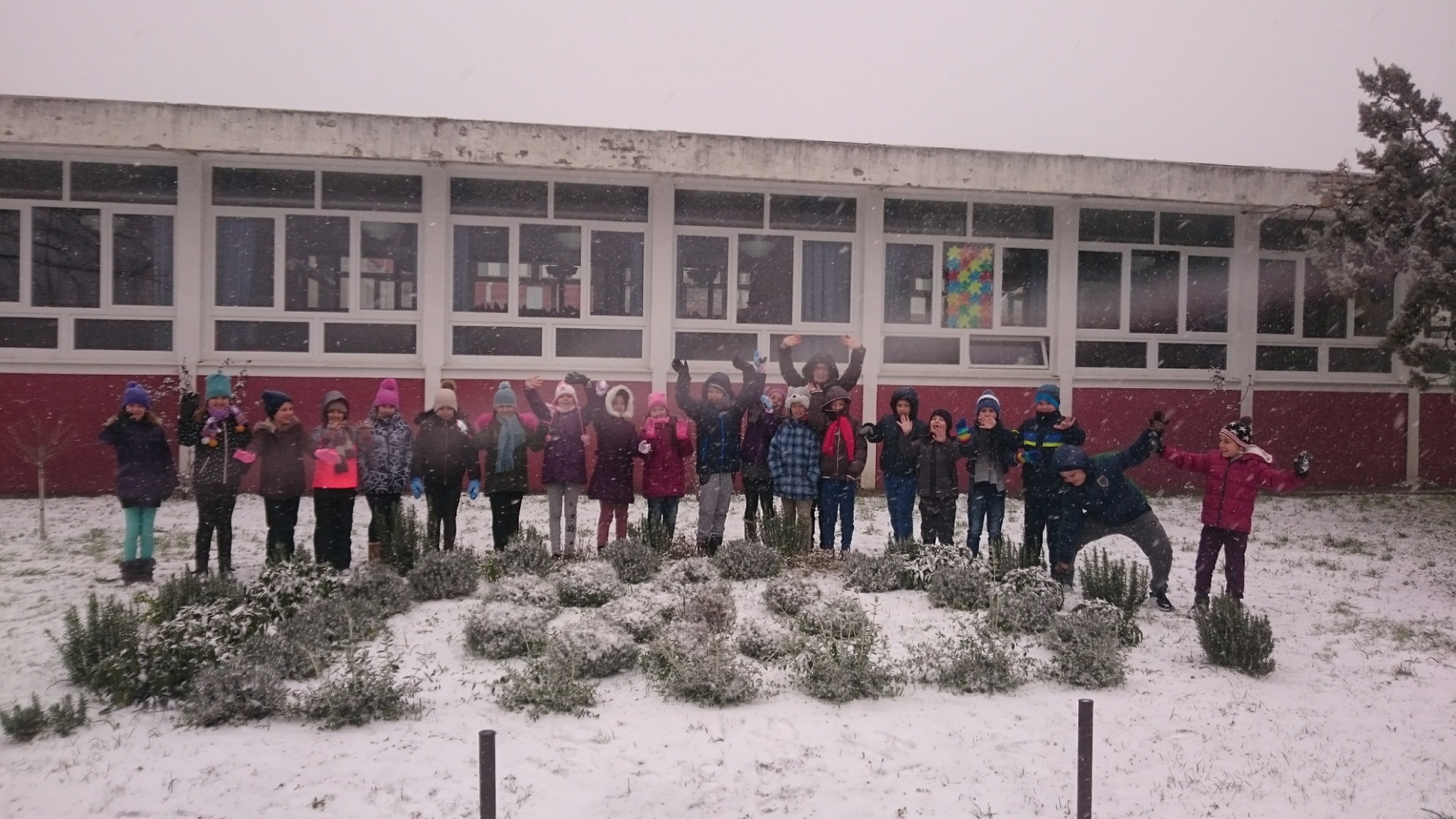 Vrt pod snijegom
4. ŽELIM STABLO
MICRO: BIT


Pomoć micro: bita??
OŠ prof. Filipa Lukasa, 
Kaštel Stari
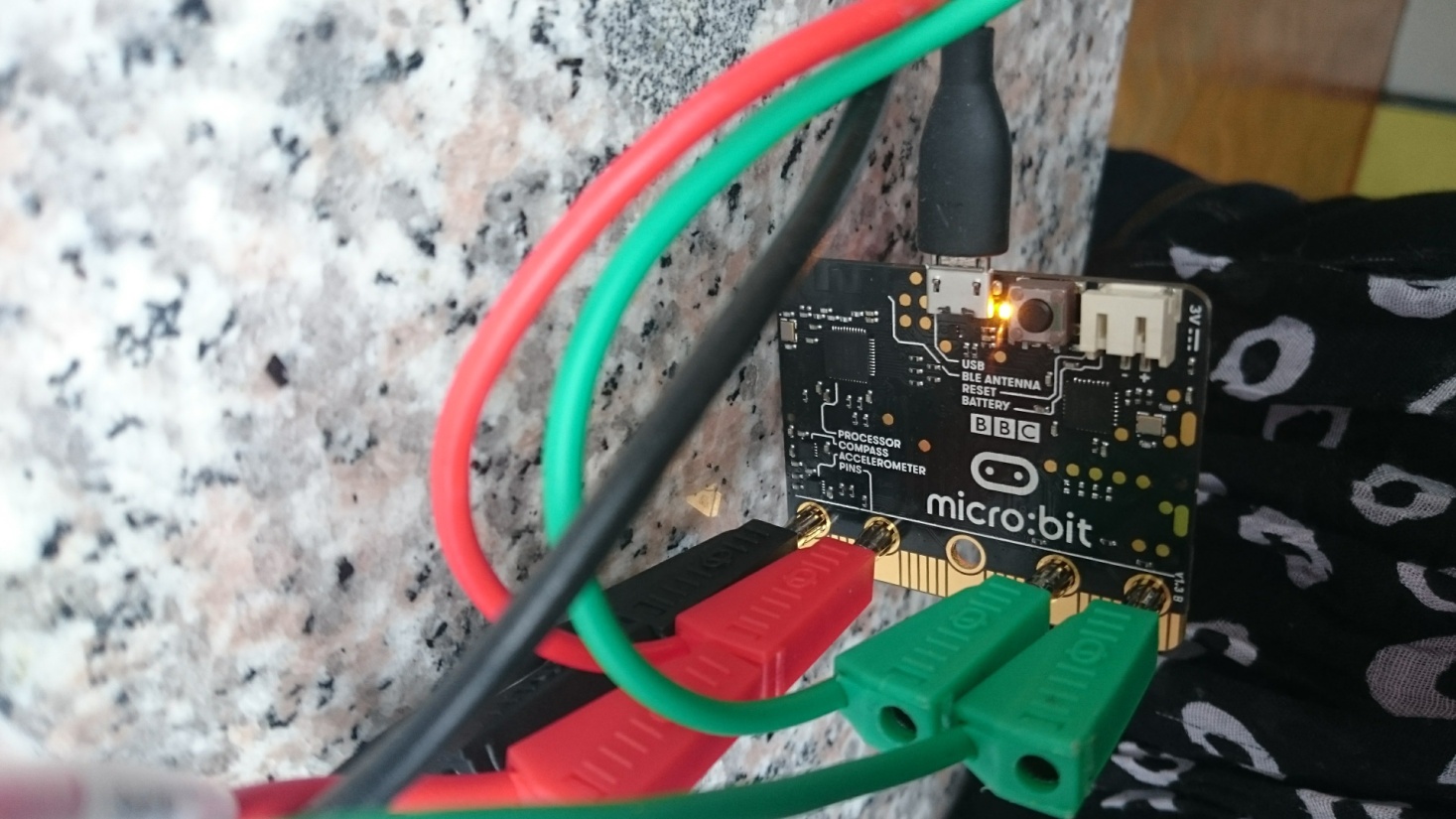 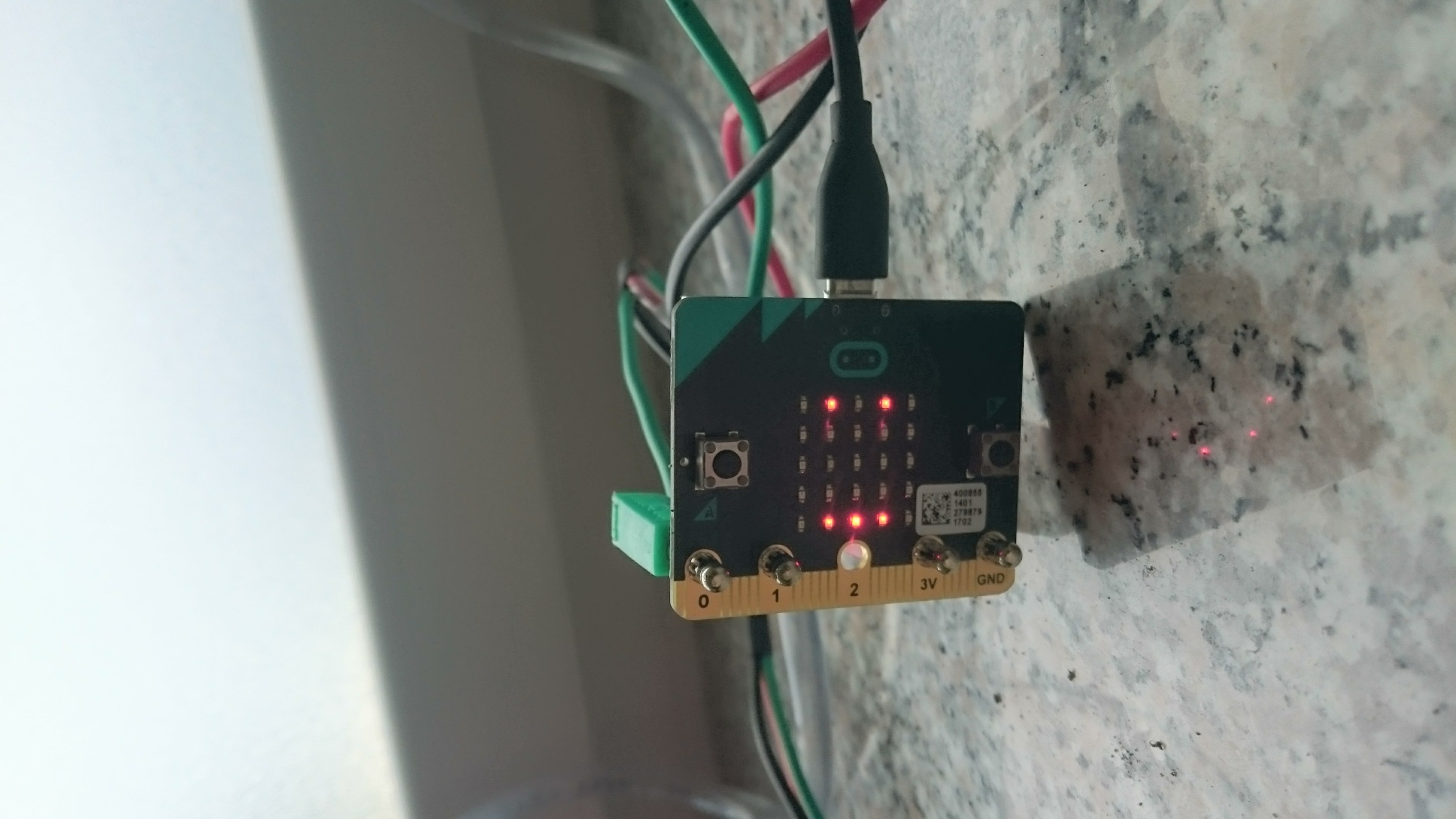 4.1. PROGRAMIRANJE
OŠ prof. Filipa Lukasa, 
Kaštel Stari
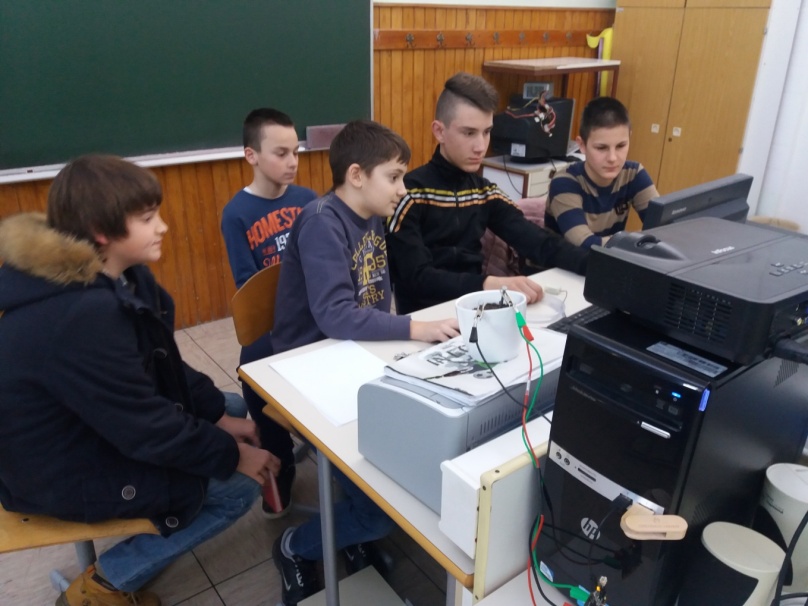 Kako su se šestaši snalazili 
                                    pri programiranju pogledajte 
               na linku ispod...
                                              							    https://youtu.be/VXAUu_cKaa0
4.2. DUJE I PREDAVANJE
OŠ prof. Filipa Lukasa, 
Kaštel Stari
Učenik šestog razreda Duje Romić upoznao je drugaše s micro: bitom te njegovom primjenom pri zalijevanju biljaka.
Kako je to izgledalo vidite na linku... 							https://youtu.be/yGqV8QyCNTM
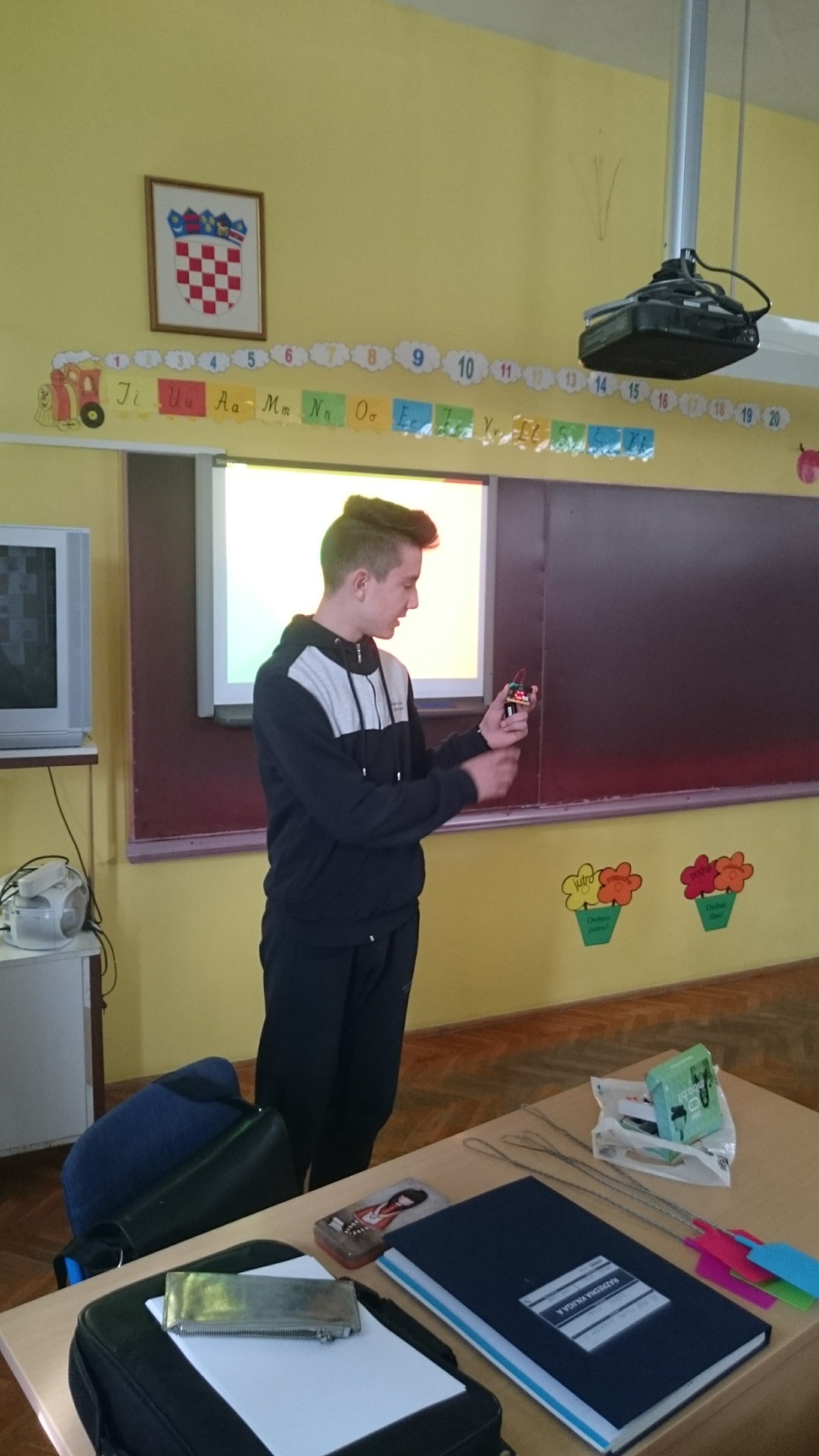 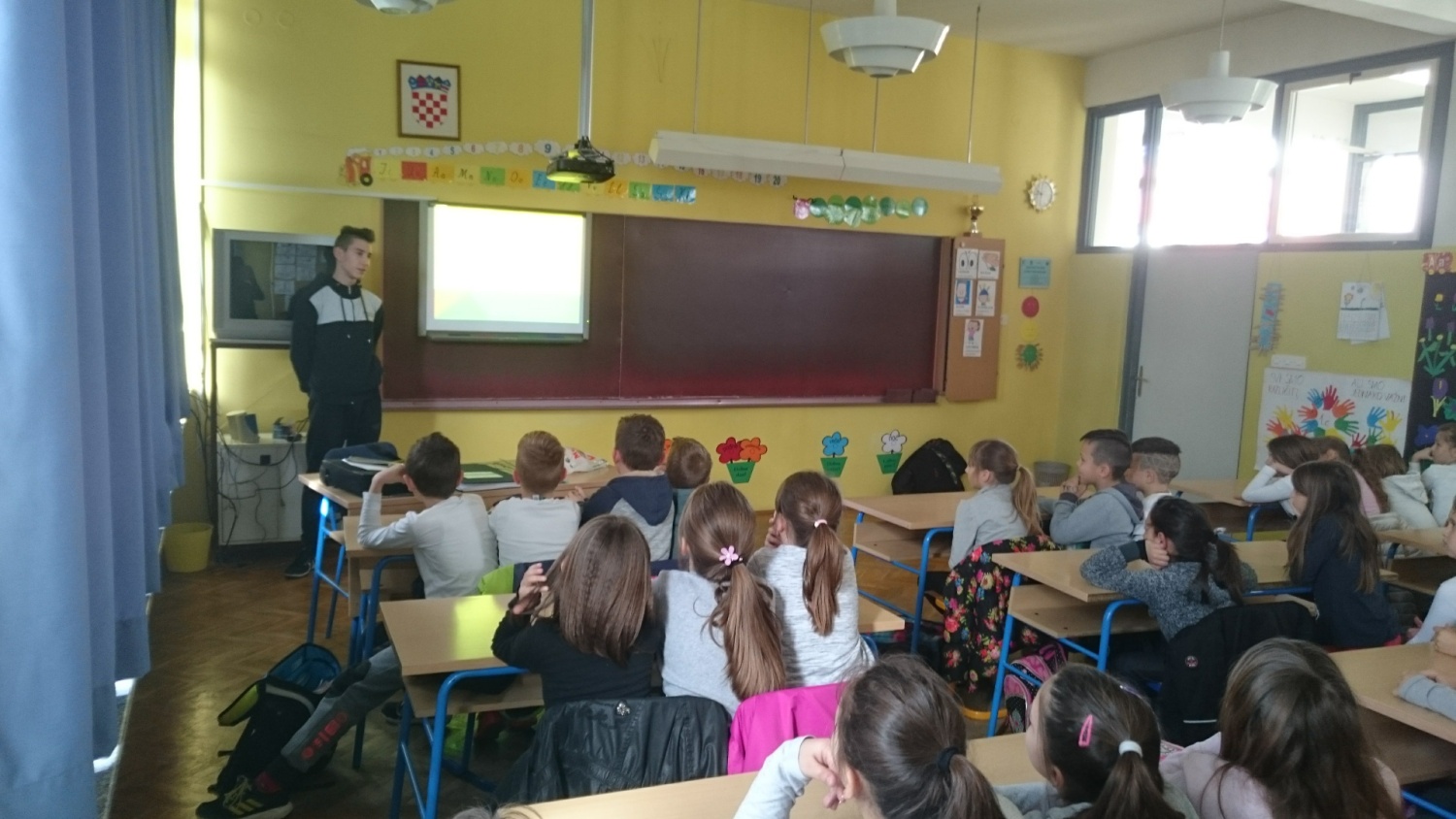 4.3. DRUGAŠI NA DJELU
OŠ prof. Filipa Lukasa, 
Kaštel Stari
1. aktivnost – sijanje sjemena kadifica
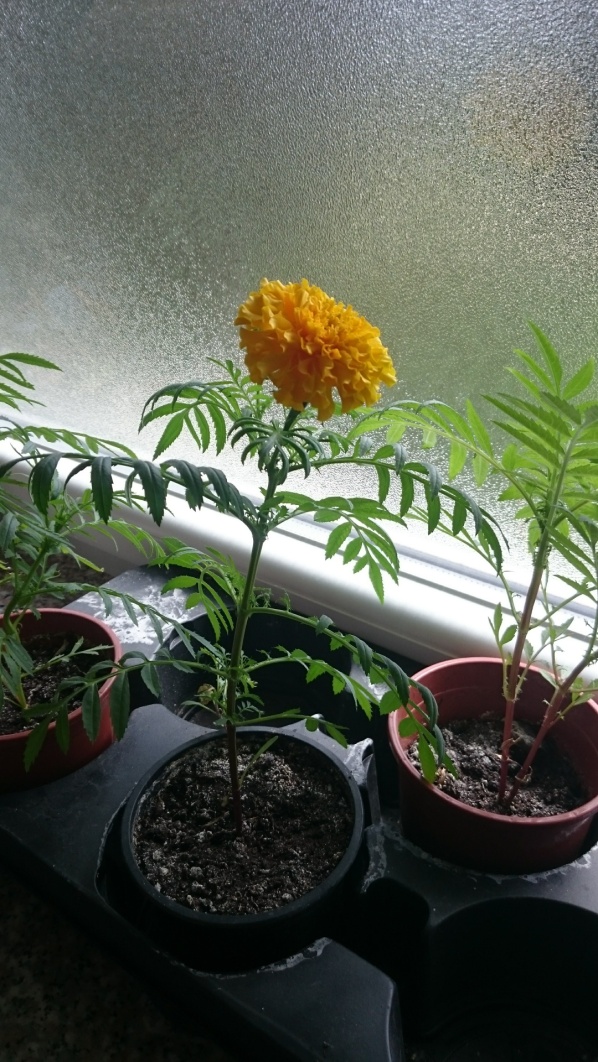 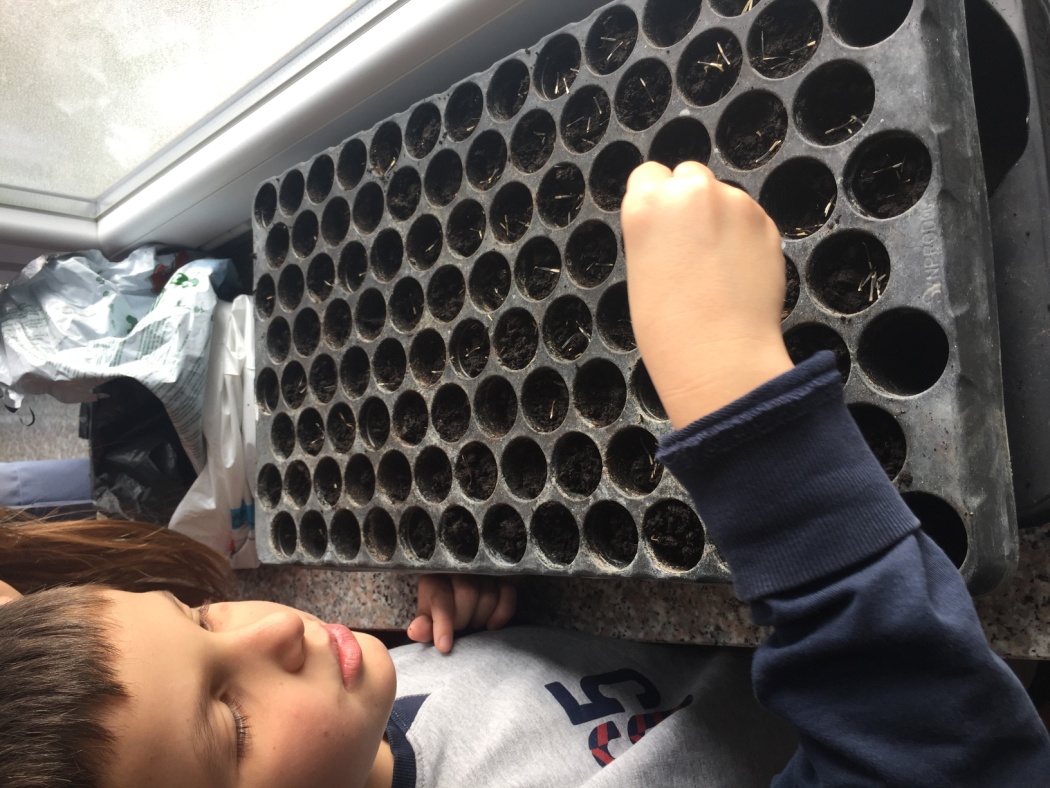 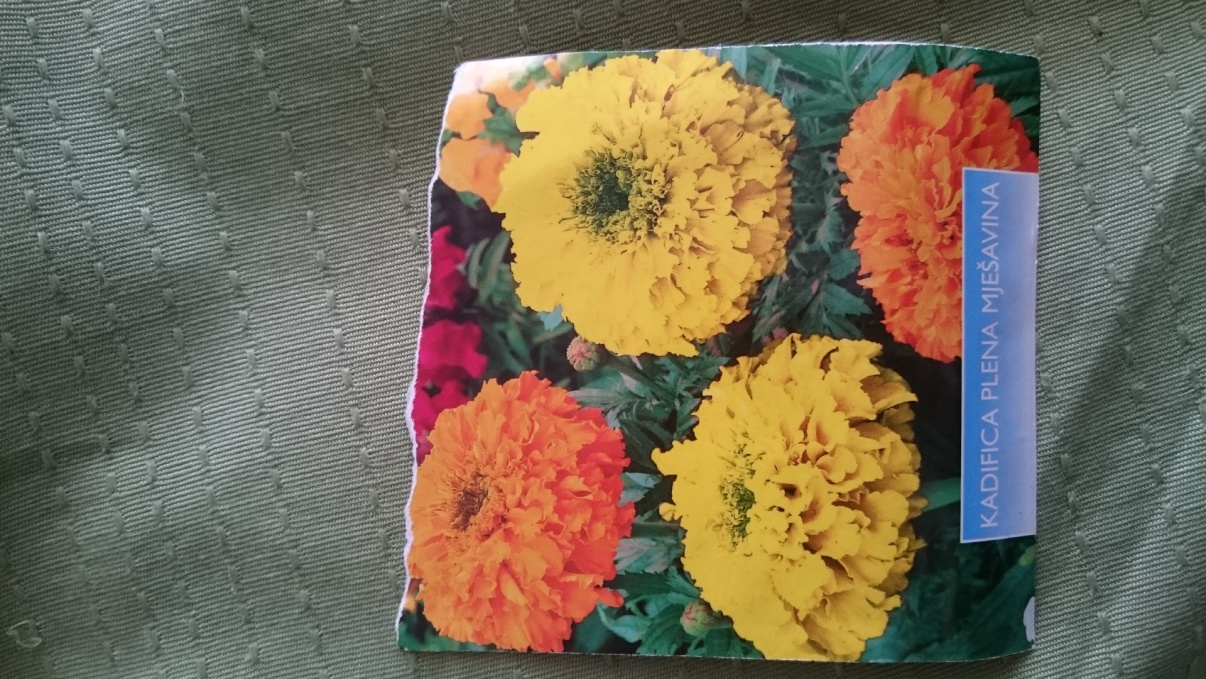 2. aktivnost – praćenja rasta biljaka
OŠ prof. Filipa Lukasa, 
Kaštel Stari
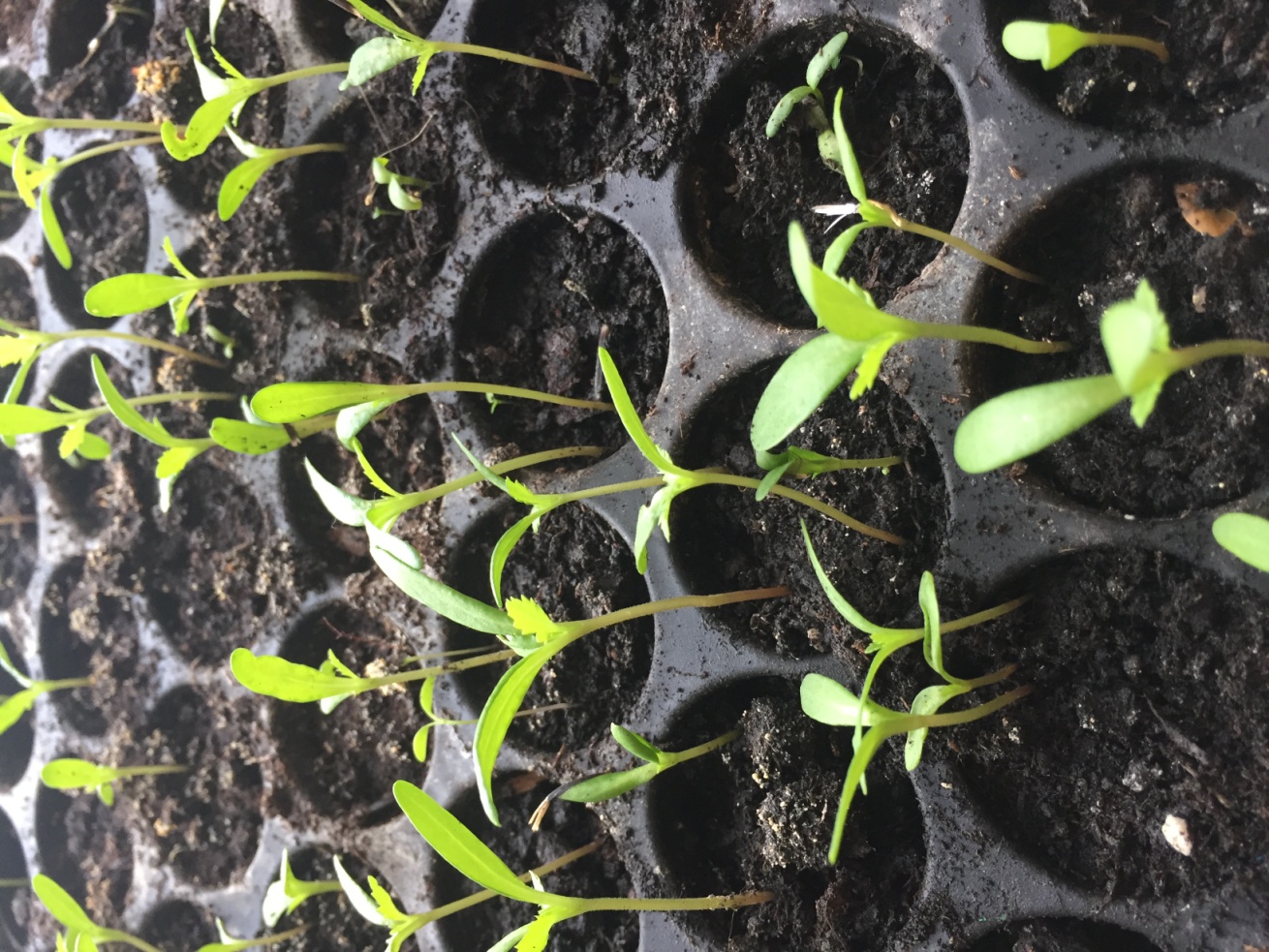 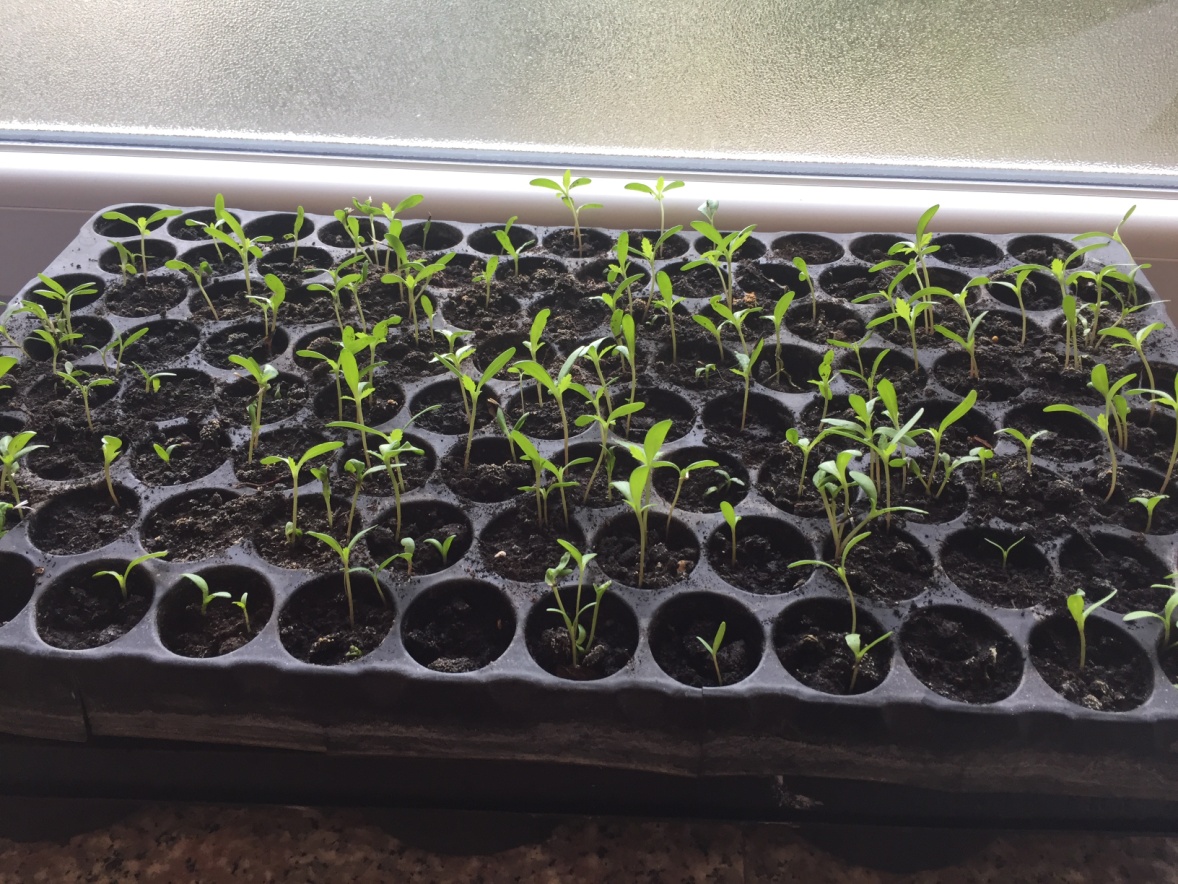 3. aktivnost – presađivanje sadnica
OŠ prof. Filipa Lukasa, 
Kaštel Stari
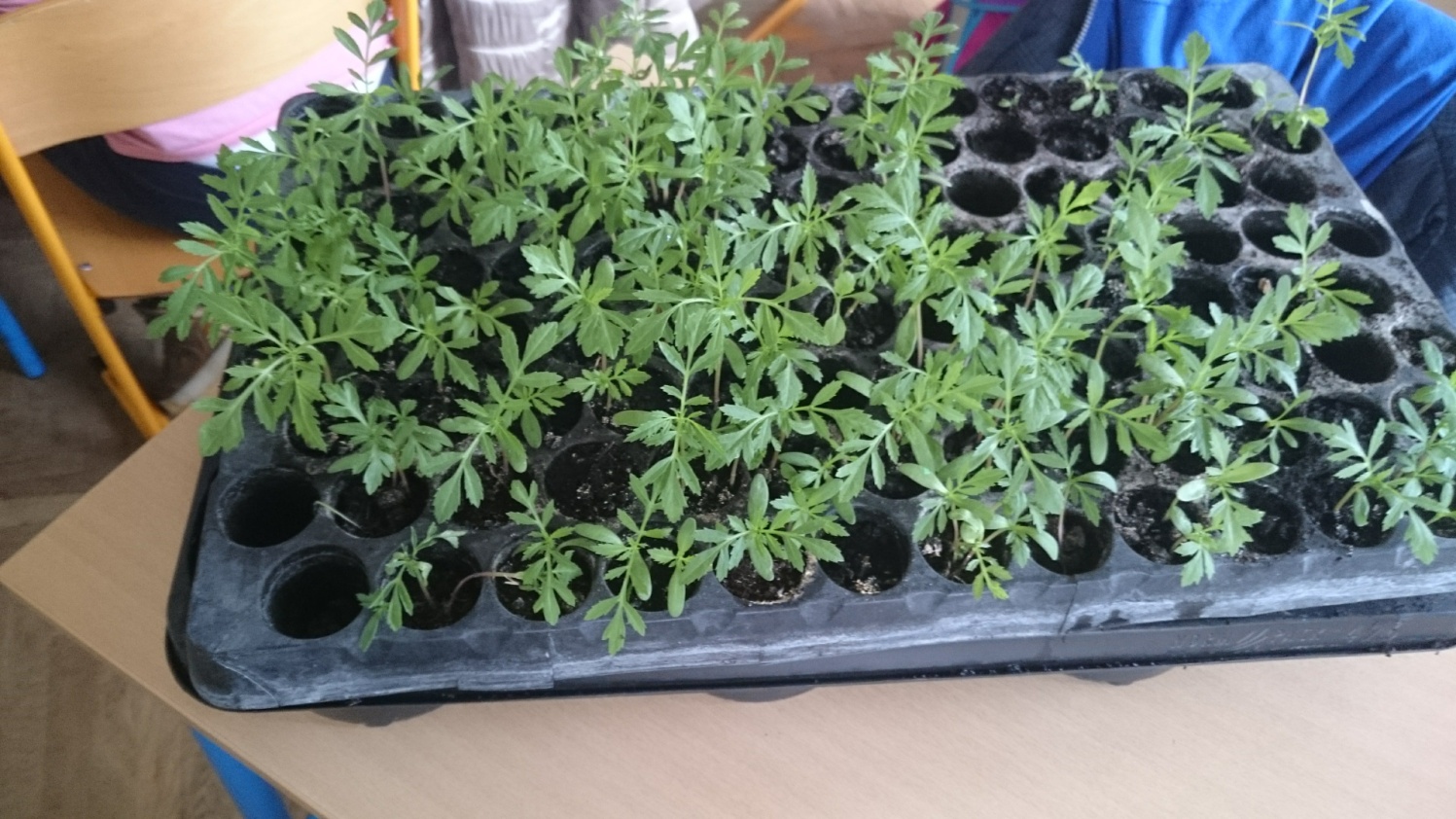 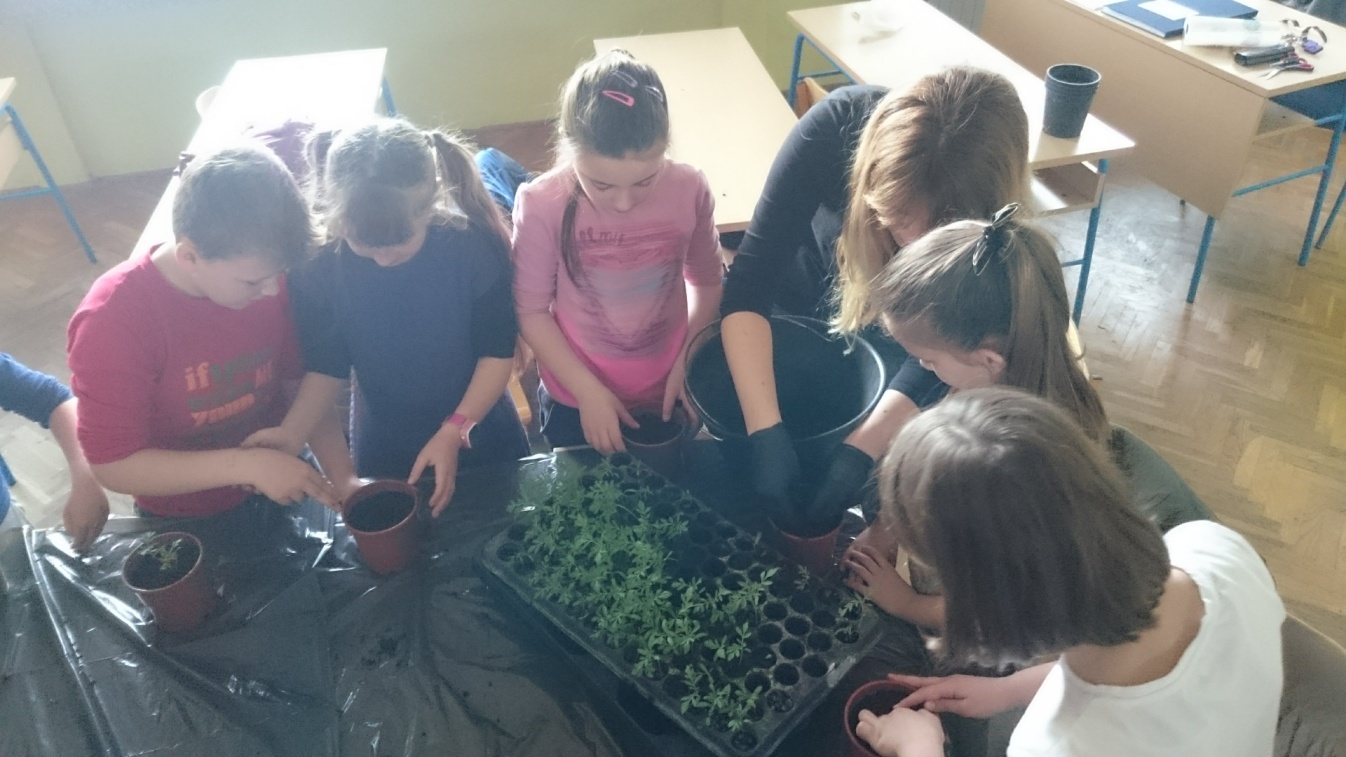 OŠ prof. Filipa Lukasa, 
Kaštel Stari
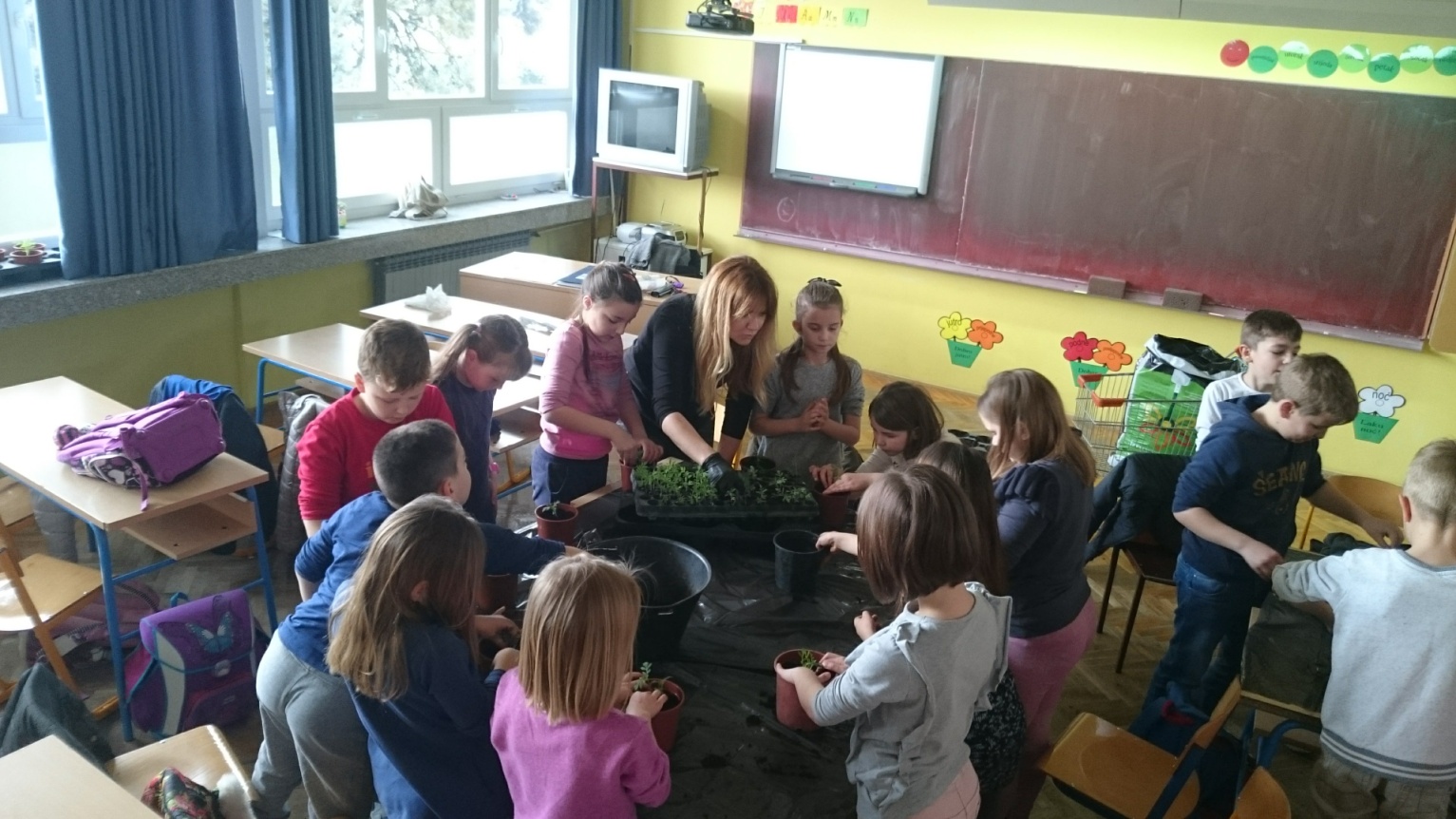 Vrijedne ruke drugaša pobrinule su se za svaku sadnicu. 
S koliko žara su to radili pogledajte na
https://youtu.be/rSEnWan4rXo
4. aktivnost – izrada tablice za praćenje rasta biljaka
OŠ prof. Filipa Lukasa, 
Kaštel Stari
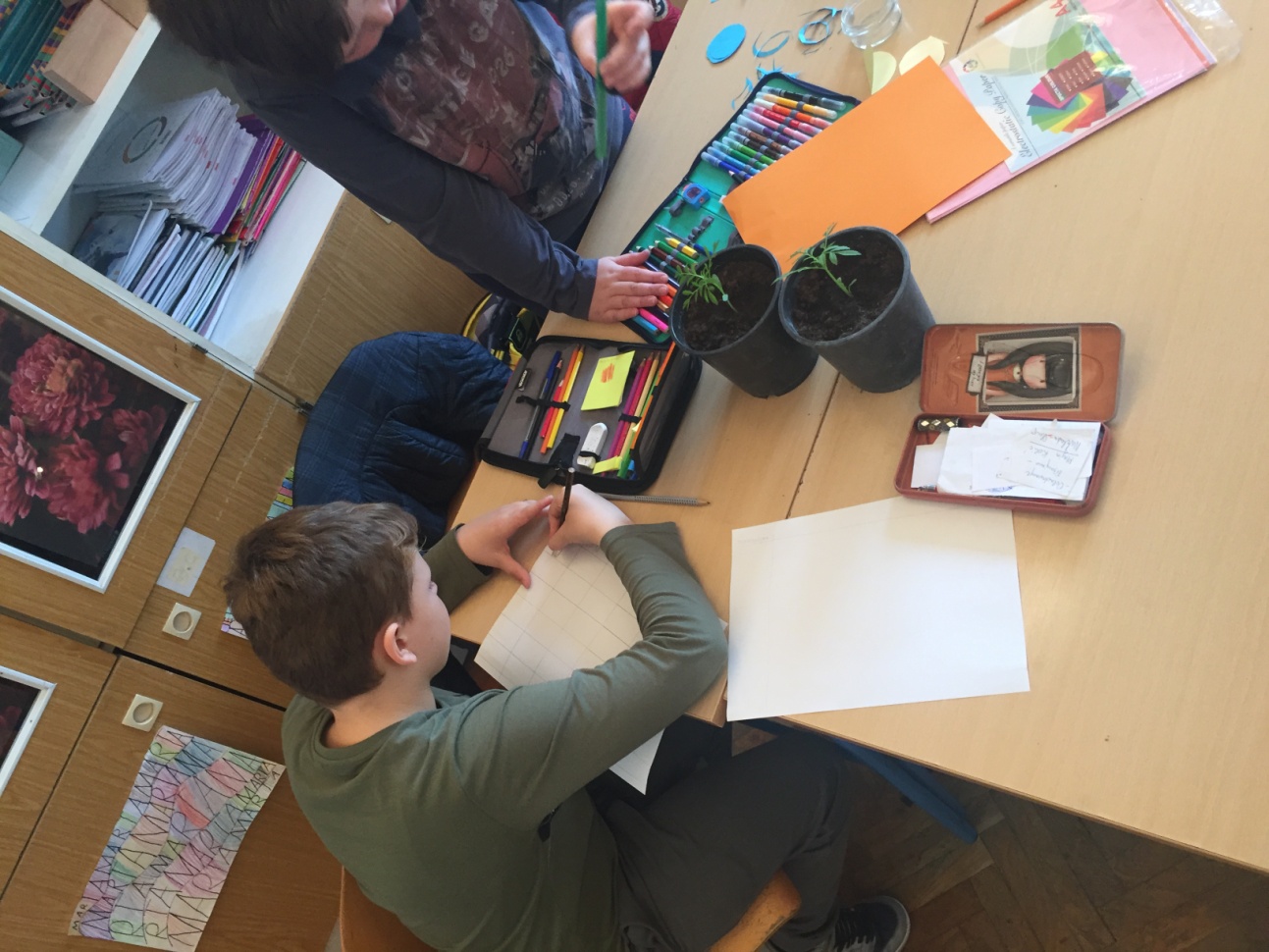 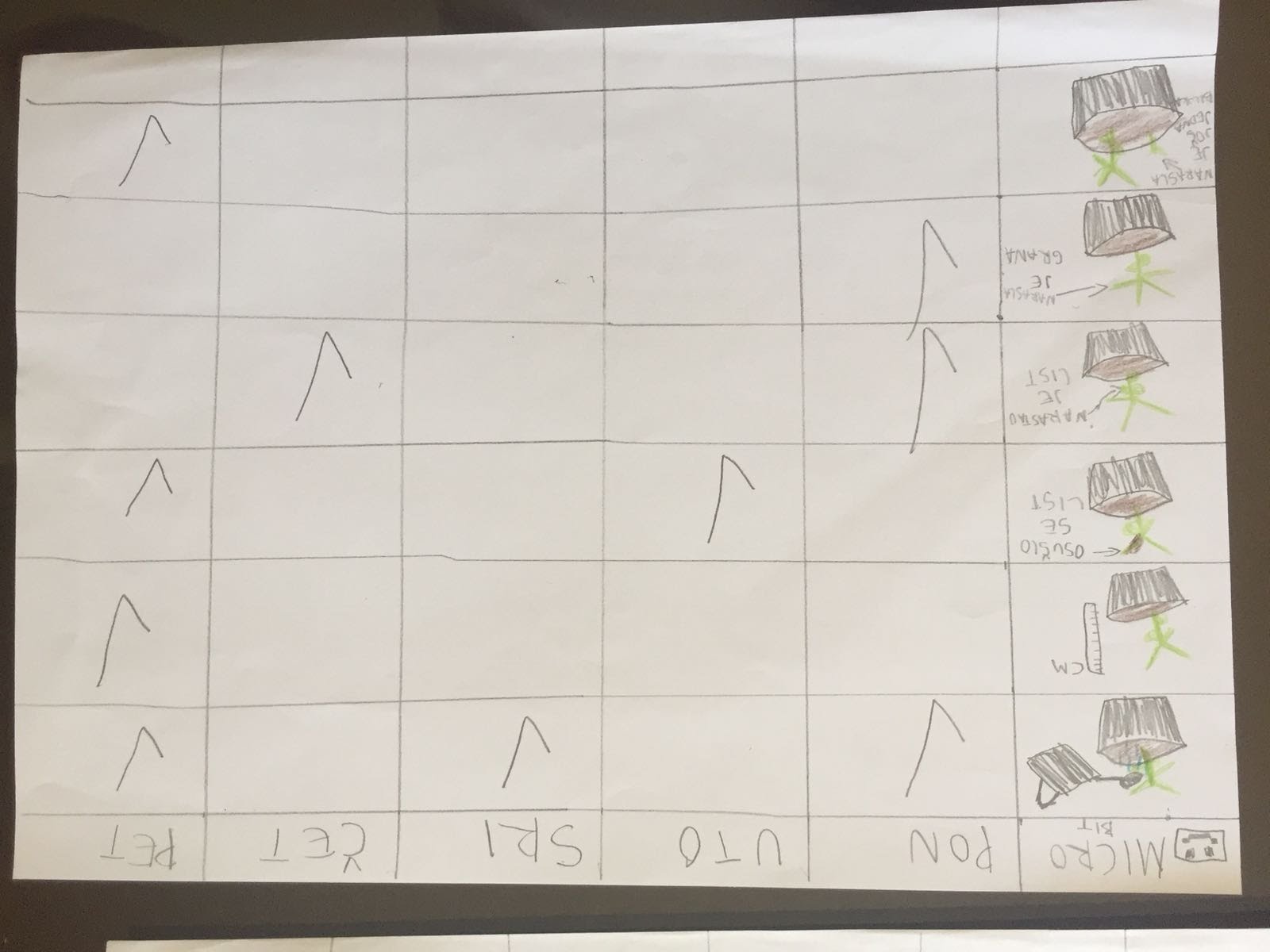 OŠ prof. Filipa Lukasa, 
Kaštel Stari
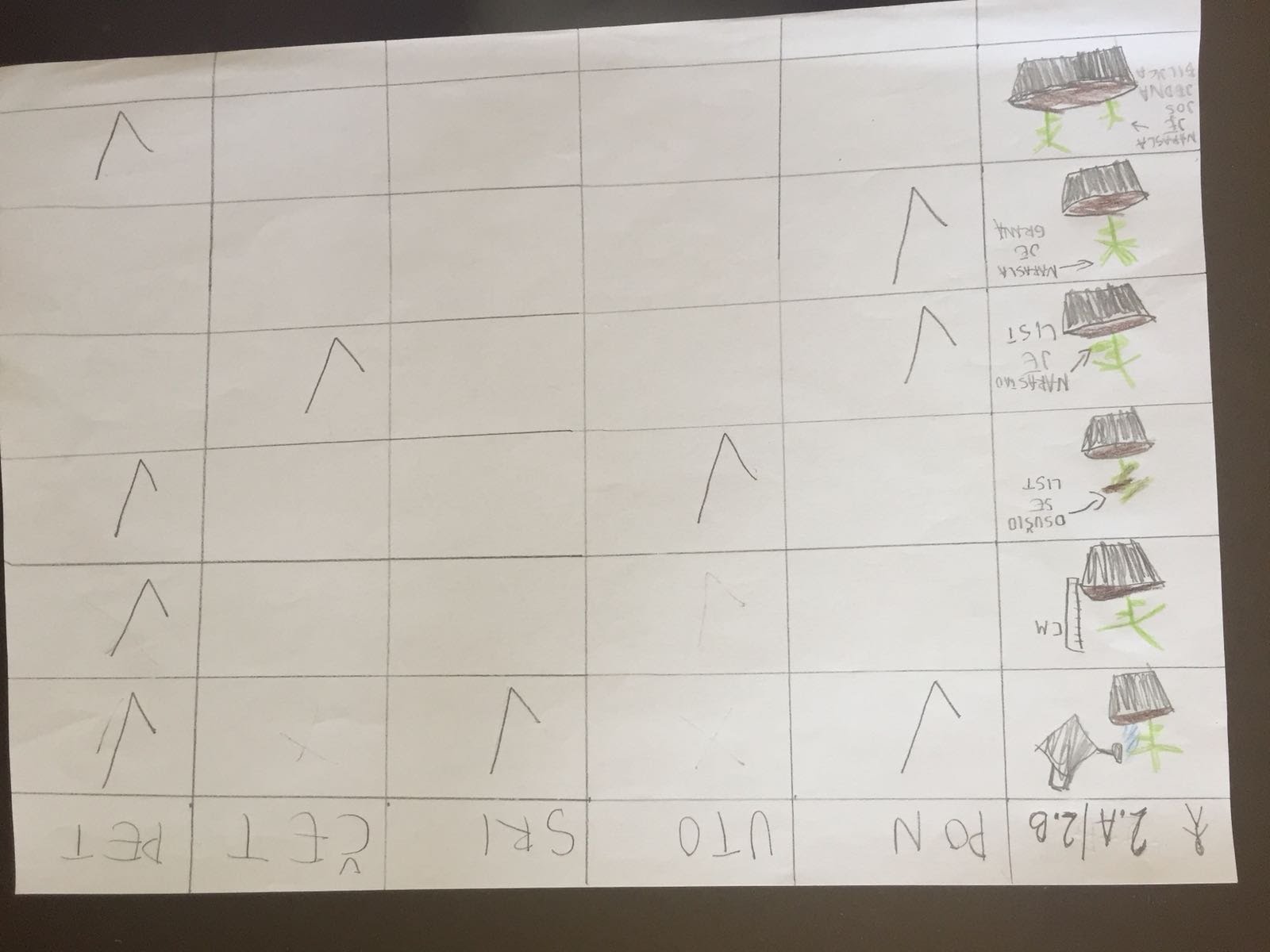 5. aktivnost – spajanje seta za zalijevanje i micro: bita
OŠ prof. Filipa Lukasa, 
Kaštel Stari
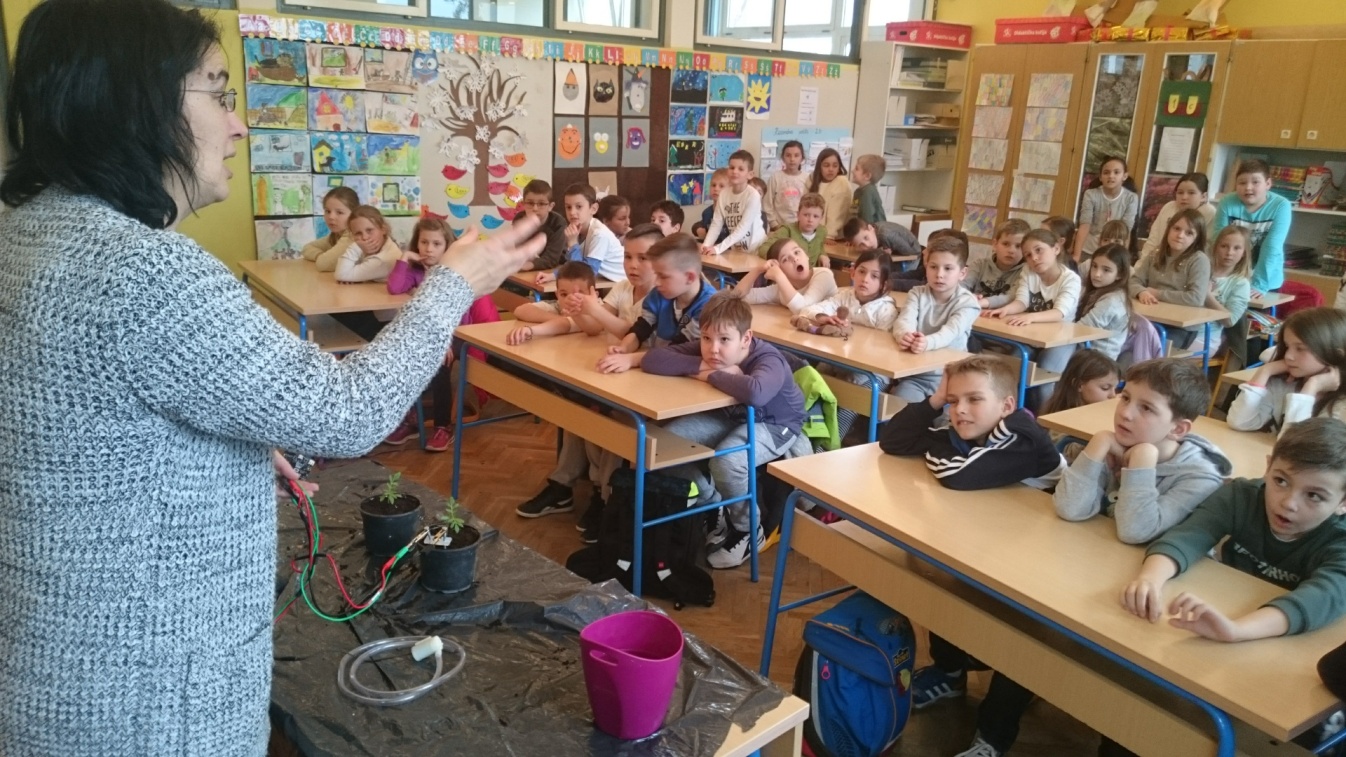 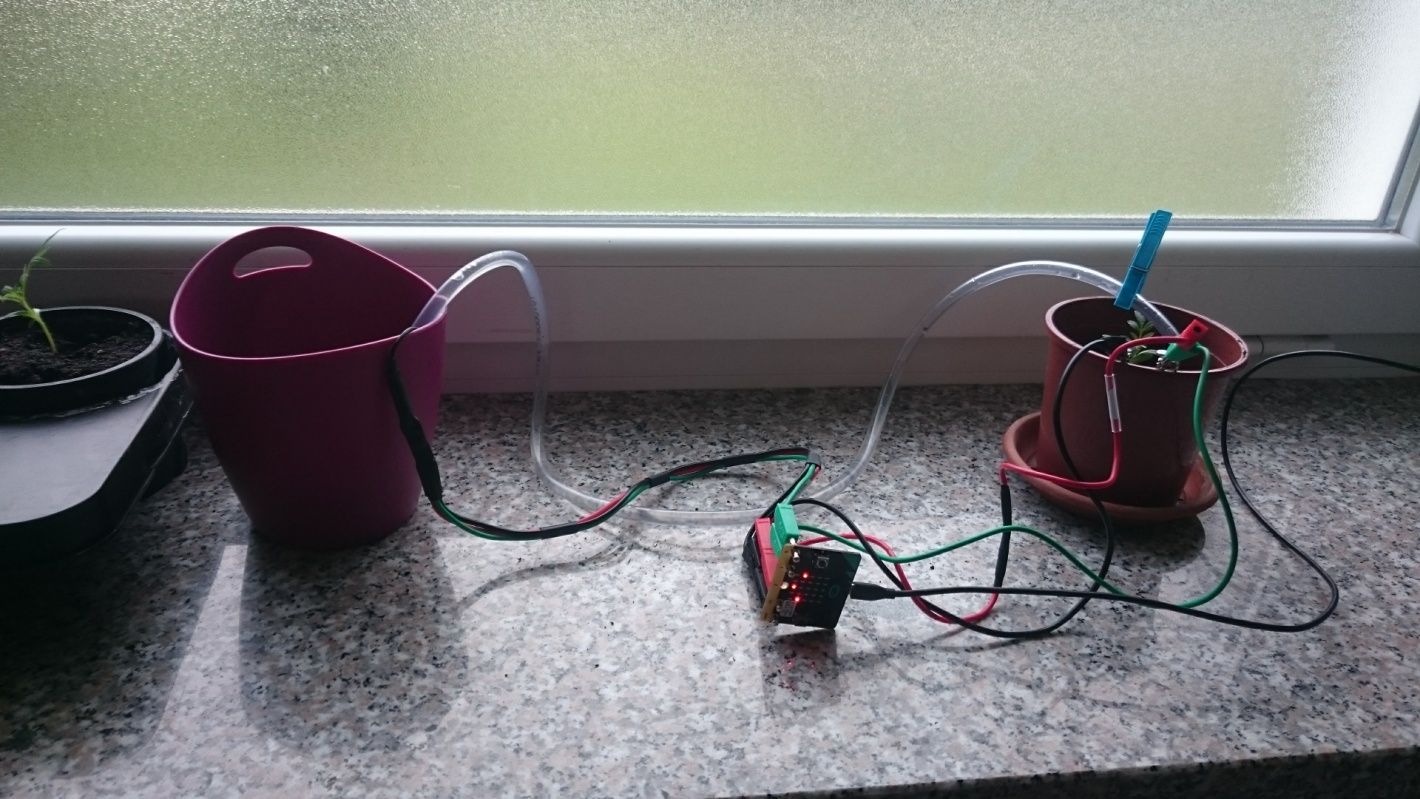 6. aktivnost – praćenje rada micro: bita
OŠ prof. Filipa Lukasa, 
Kaštel Stari
Potreba konstantnog praćenja zbog napajanja
Baterije se brzo troše
Prekidi pri napajanju električnom energijom (radovi na trafostanici)
Zbog navedenih poteškoća rada micro: bita nismo mogli adekvatno pratiti rad micro: bita i rast biljke zalijevane setom za zalijevanje.
4.4. ZAKLJUČAK
7. aktivnost – donošenje zaključka
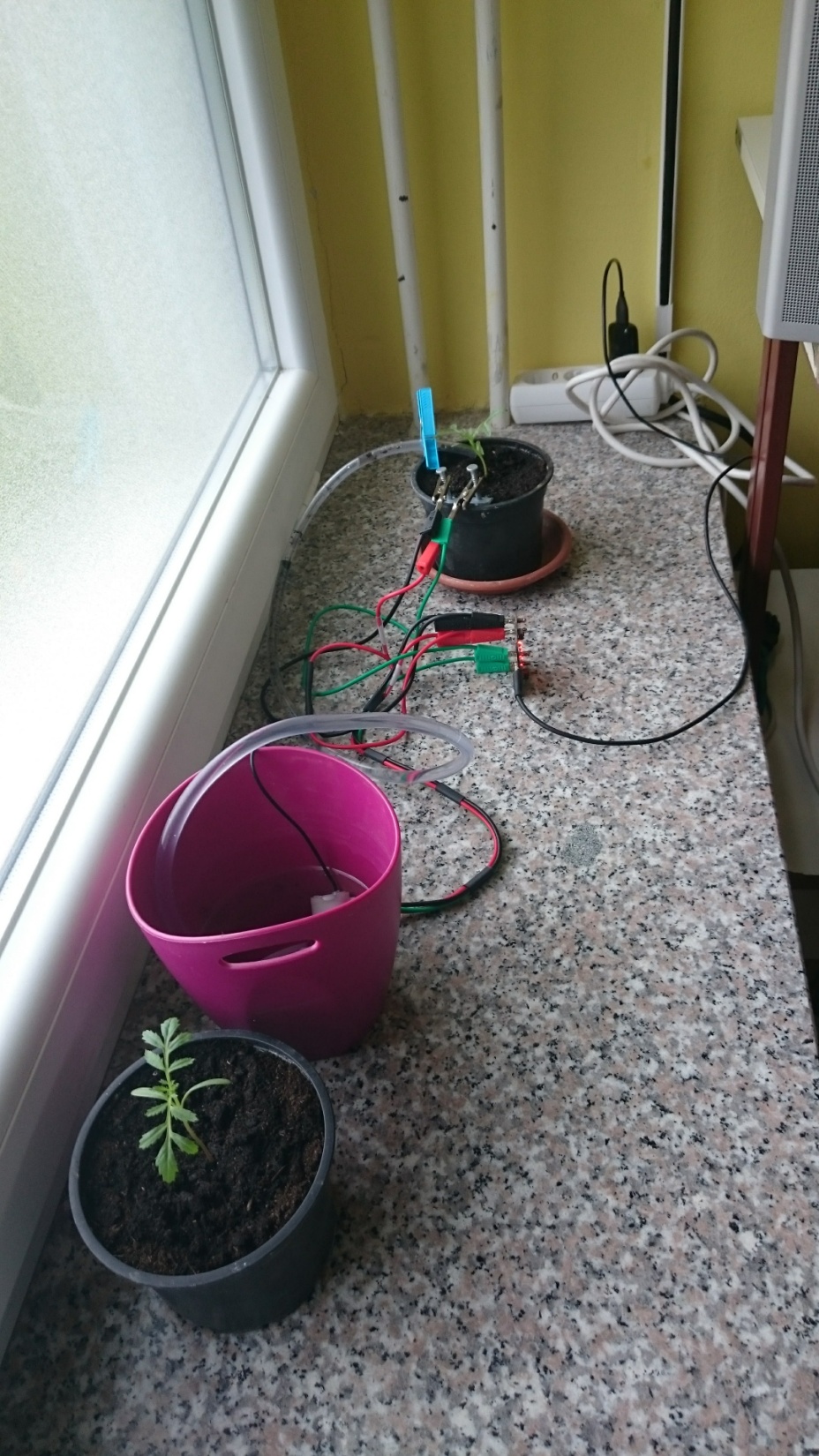 OŠ prof. Filipa Lukasa, 
Kaštel Stari
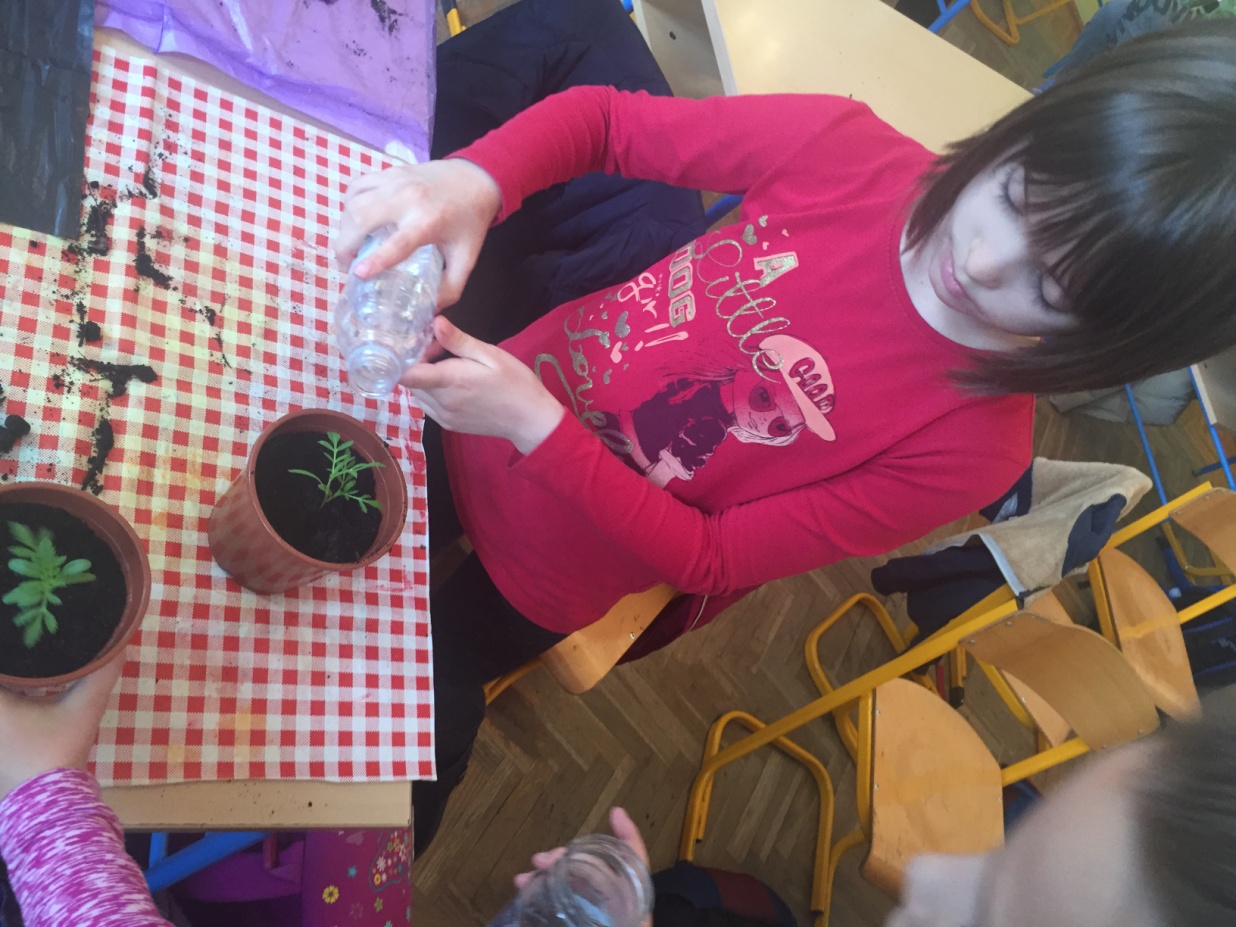 LJUDSKE OSJEĆAJE I BRIGU PREMA BILJKAMA NE MOŽE ZAMIJENITI ROBOT.
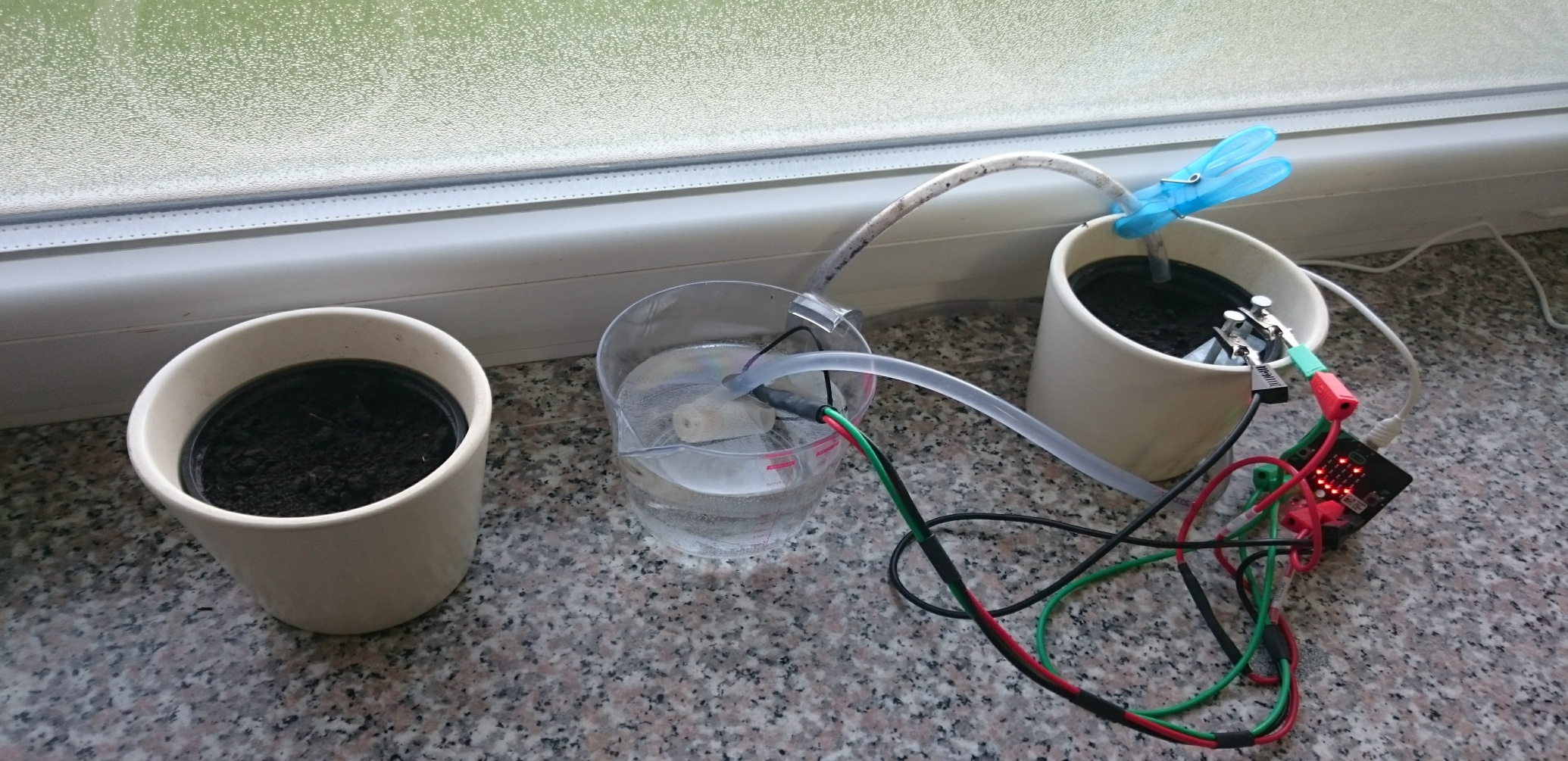 Novi pokušaj uzgoja biljke uz pomoć micro: bita
OŠ prof. Filipa Lukasa, 
Kaštel Stari
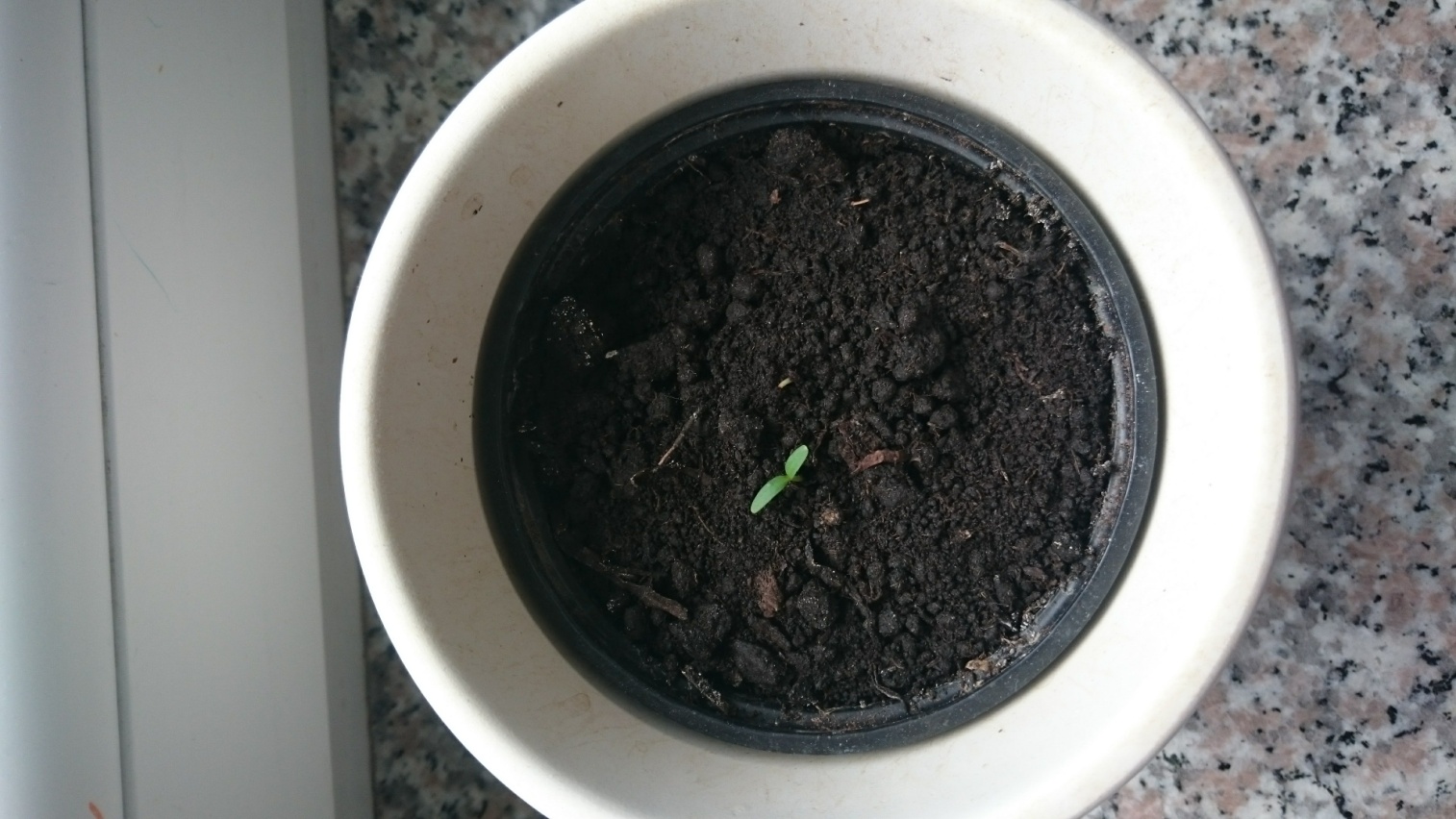 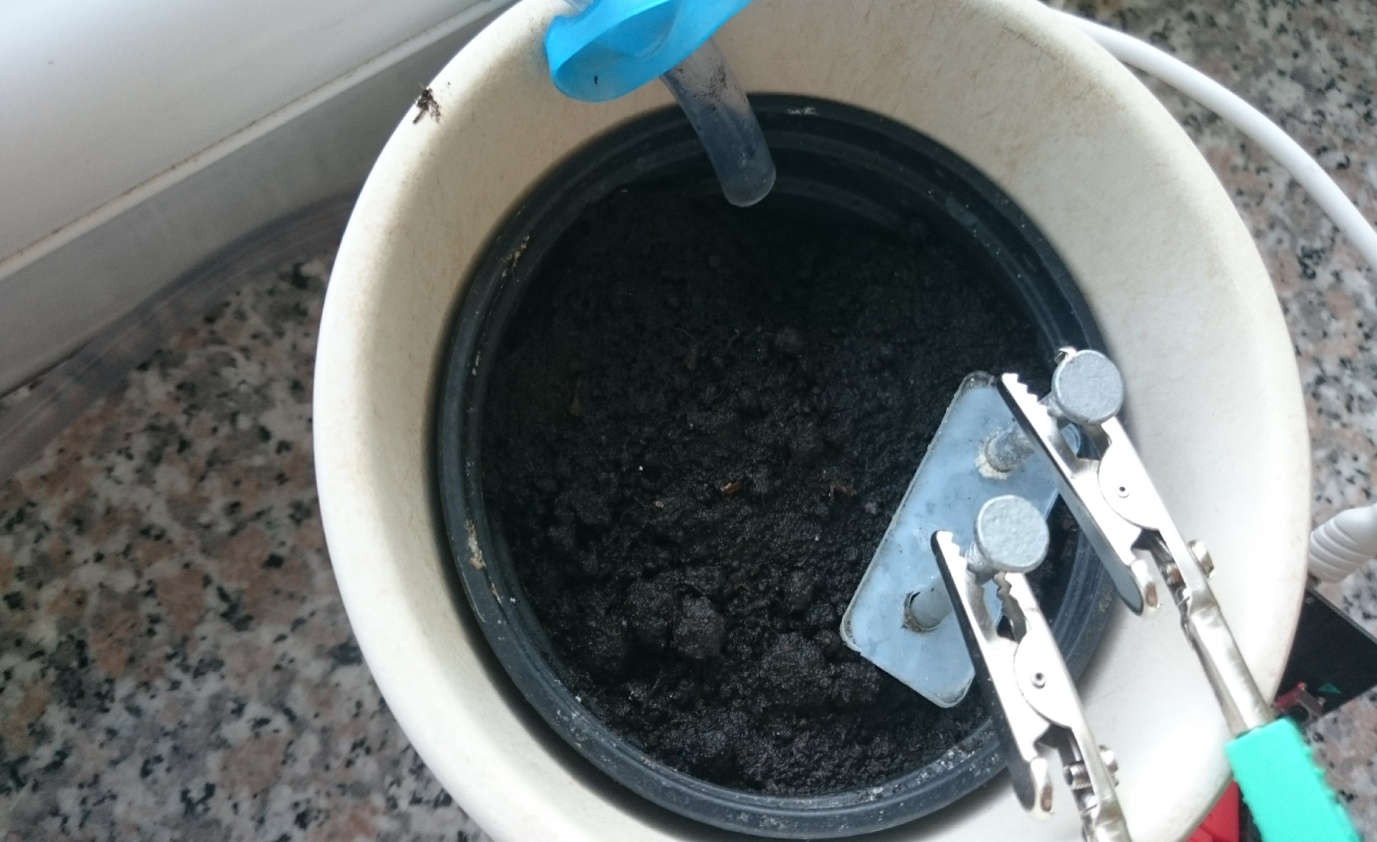 5. SADNJA BILJAKA U ŠKOLSKOM DVORIŠTU
Naše sadnice su narasle 
te smo ih zasadili u školsko dvorište da krase 
školski okoliš.
OŠ prof. Filipa Lukasa, 
Kaštel Stari
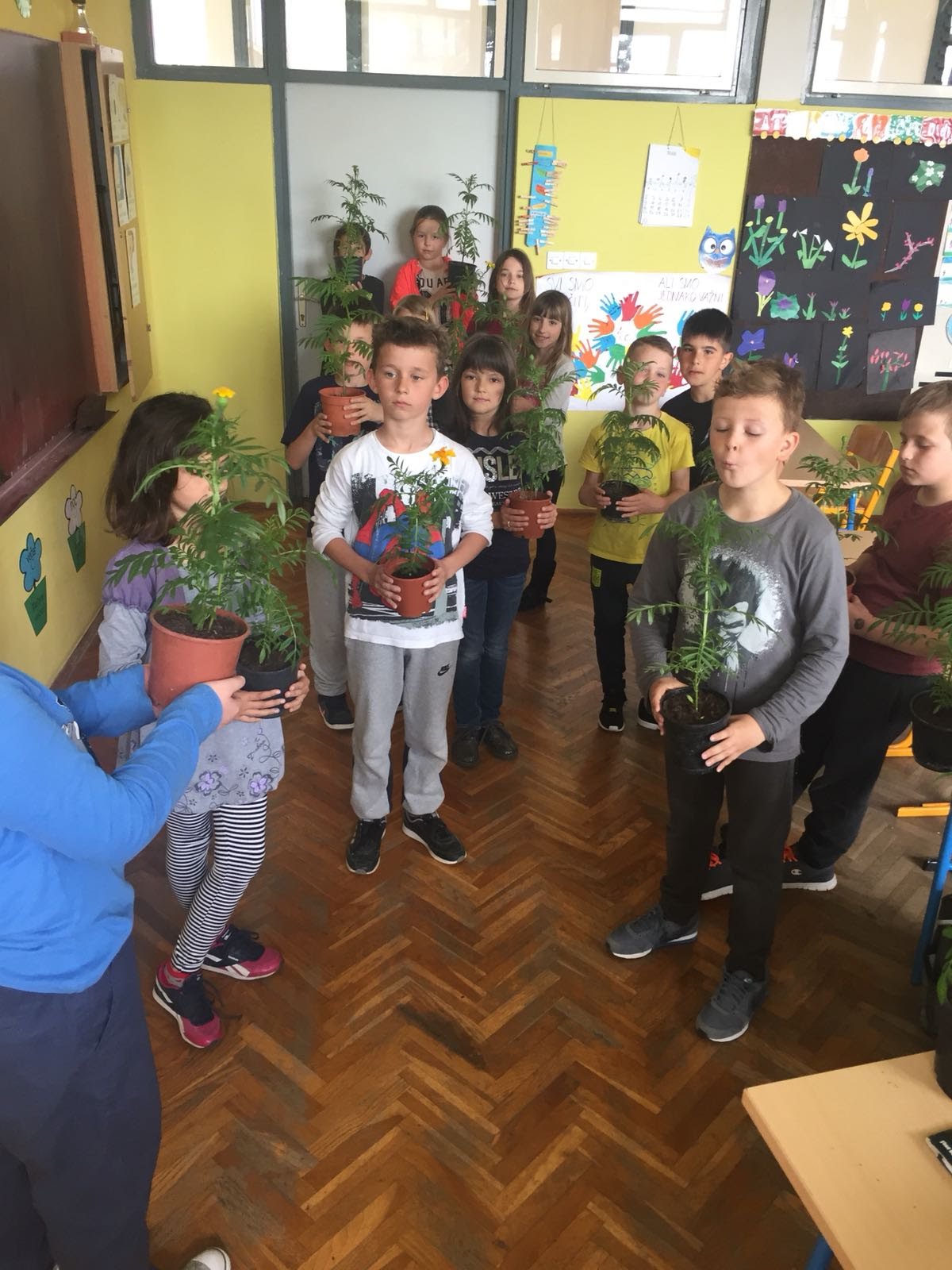 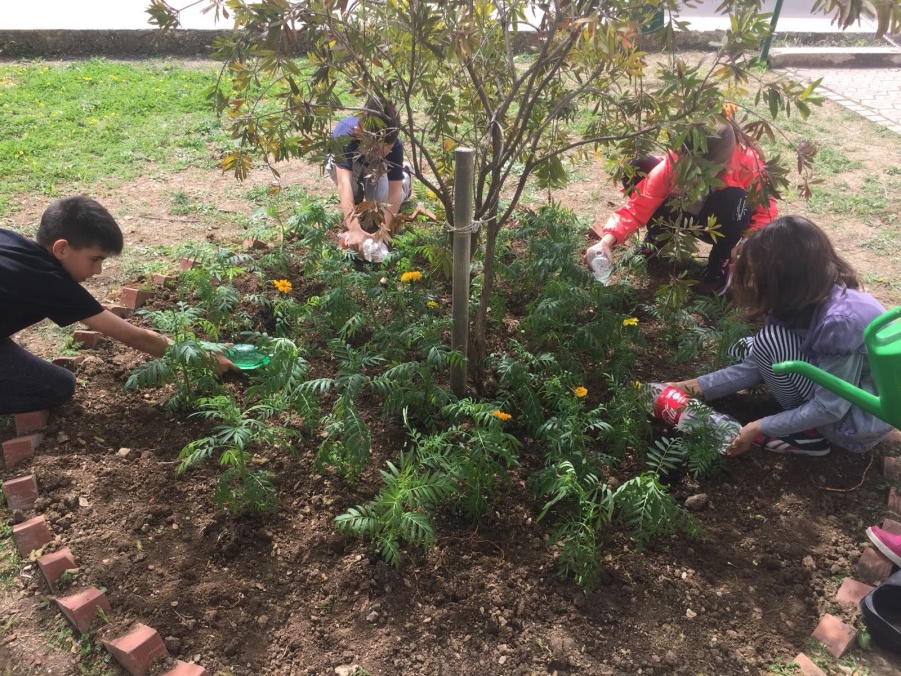 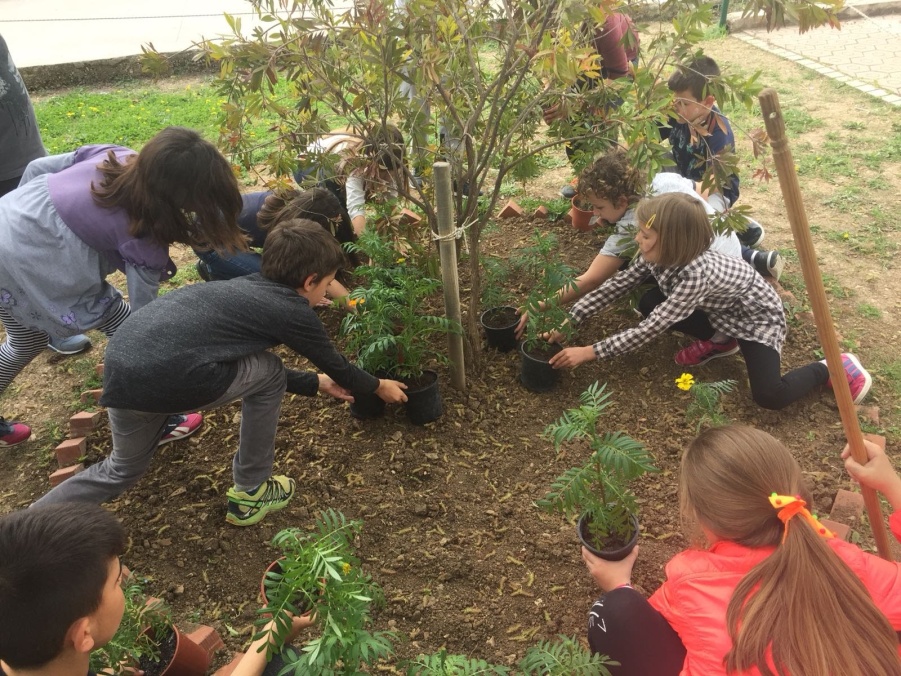 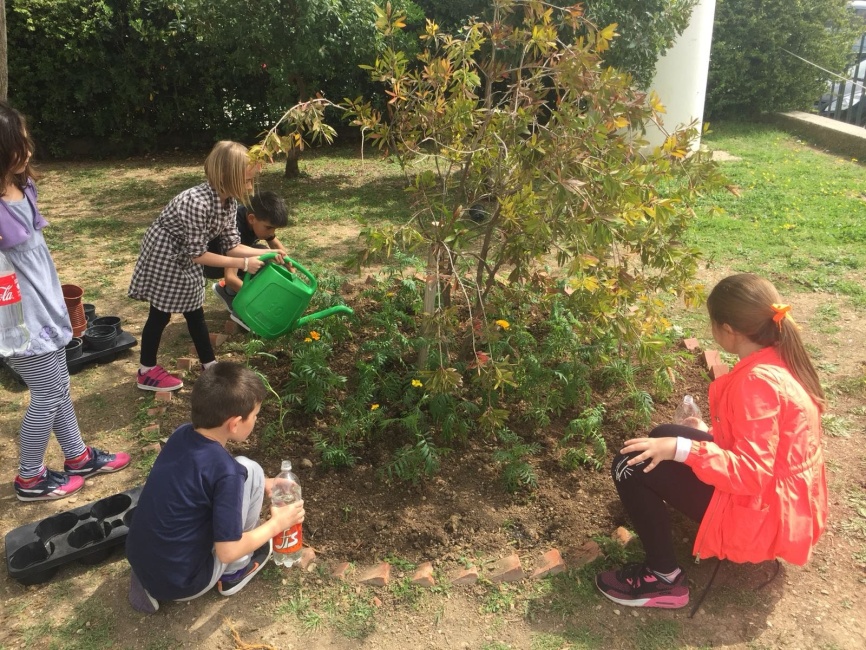 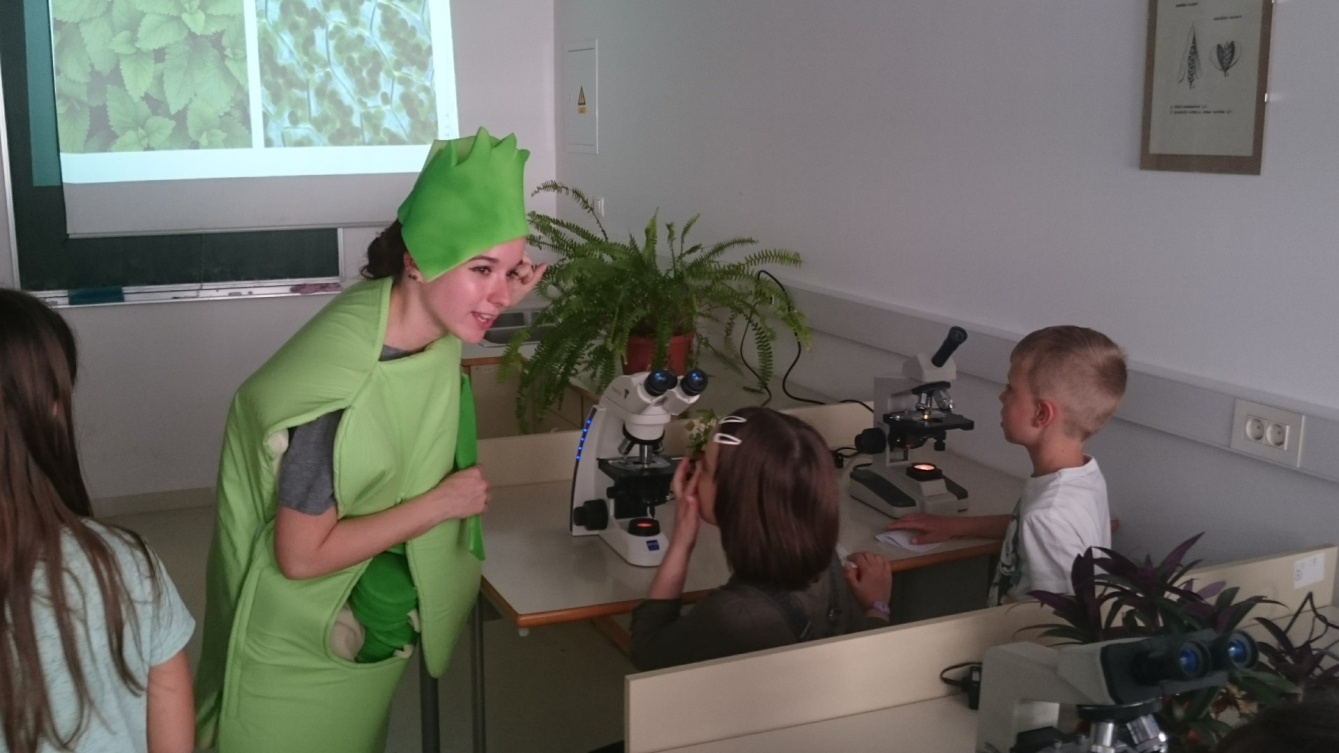 Festival znanosti
OŠ prof. Filipa Lukasa, 
Kaštel Stari
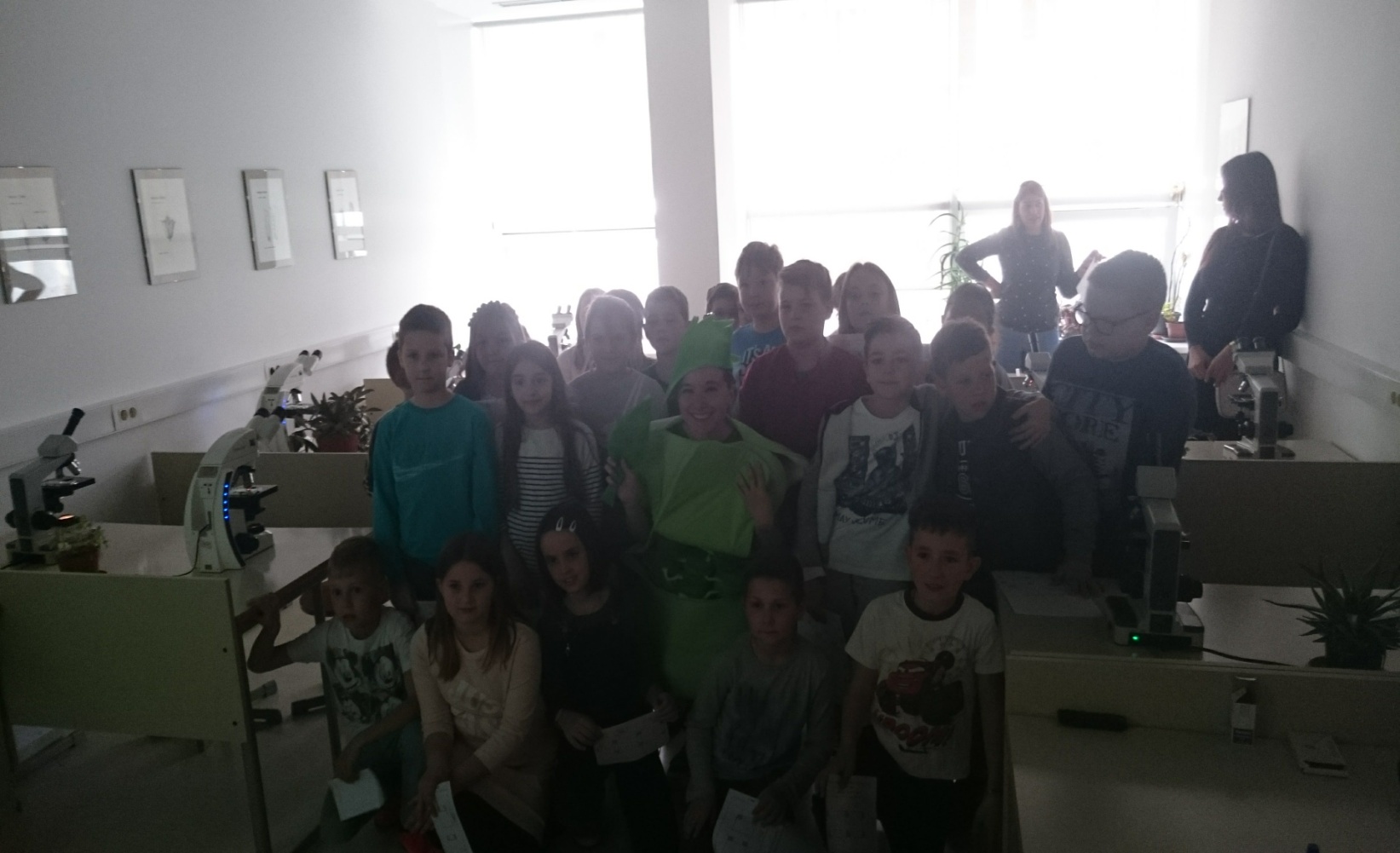 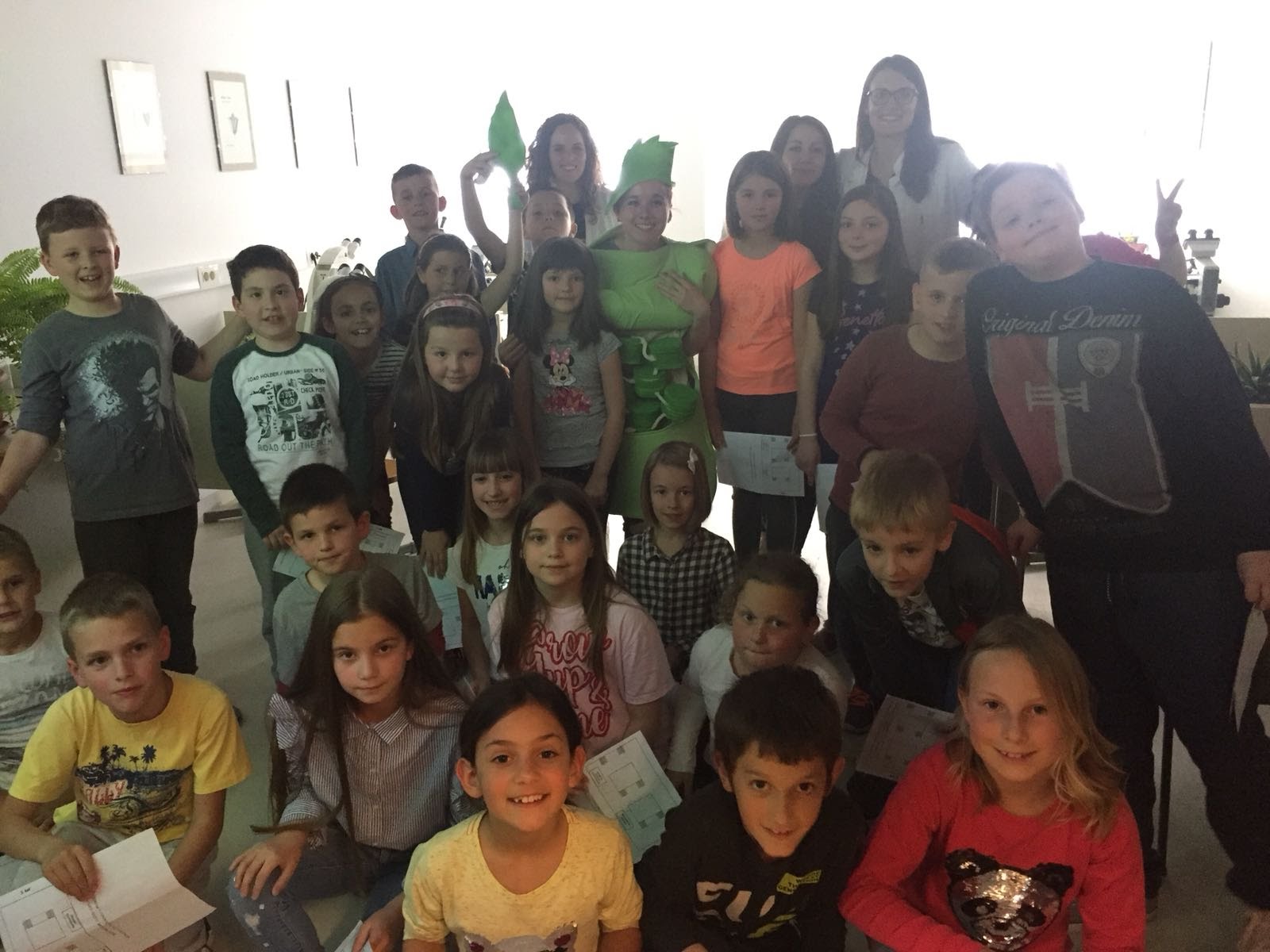 Naše iskustvo potkrijepili smo stečenim znanjem, a sve to uokvirili sudjelovanjem na radionici PrirodosLOVAC na PMF-u u Splitu u sklopu Festivala Znanosti.
Uzgojenim sadnicama sudjelovali smo i na humanitarnoj prodajnoj izložbi na Danima otvorenih vrata naše škole.
OŠ prof. Filipa Lukasa, 
Kaštel Stari
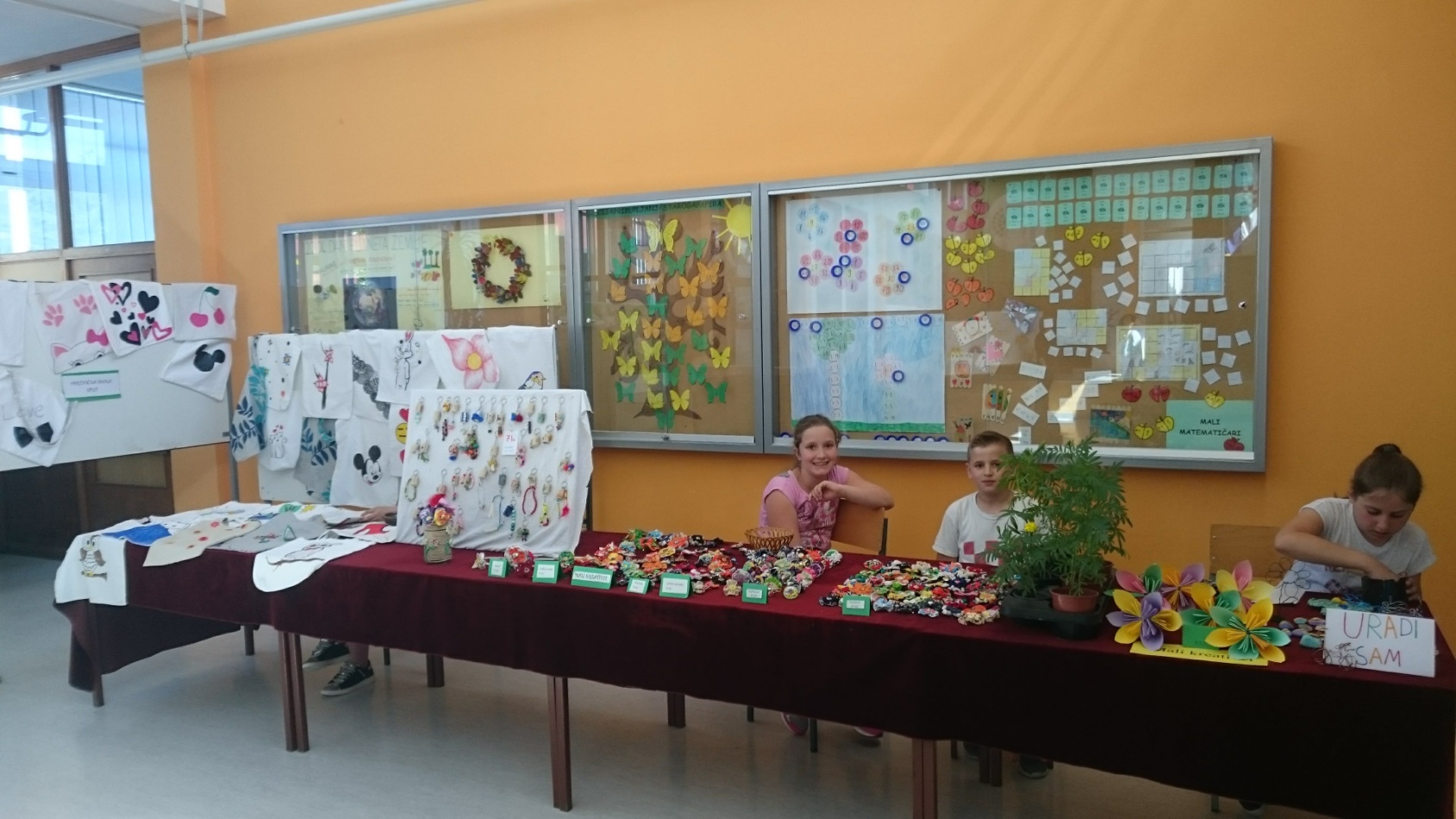 OŠ prof. Filipa Lukasa, 
Kaštel Stari
Ne odustajemo!
Micro:bit je i dalje u akciji, 
a naše vrijedne, male ruke oplemenit će još poneki kutak 
Lijepe naše.
Prezentaciju izradile učiteljice Suzana Bralić i Dragana Kasalo